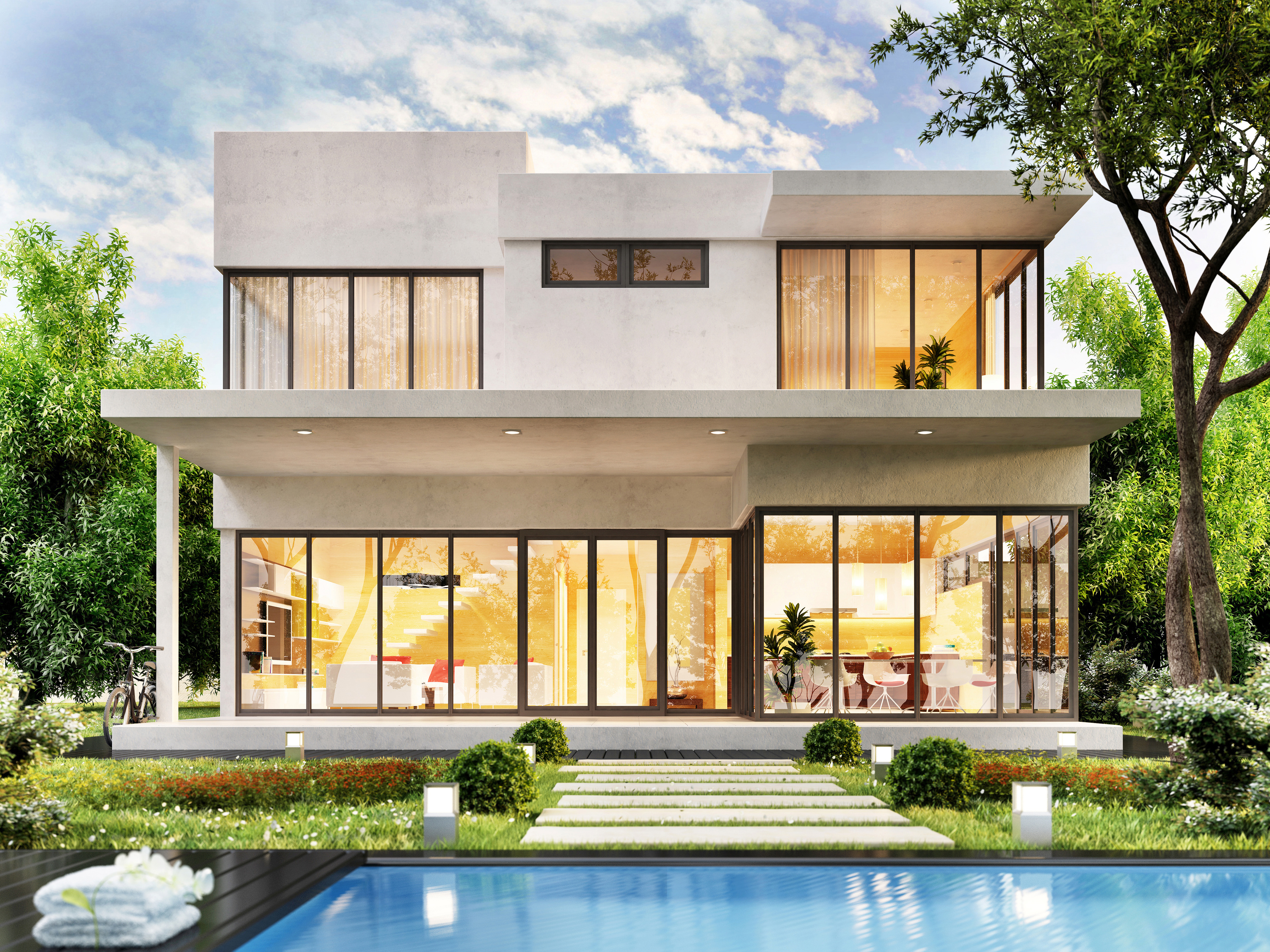 RE/MAX ESTATE PROPERTIES
Presented by James Sanders
TOP PRODUCERS
DECEMBER 2021
TOP AGENTS + TOP TEAMS
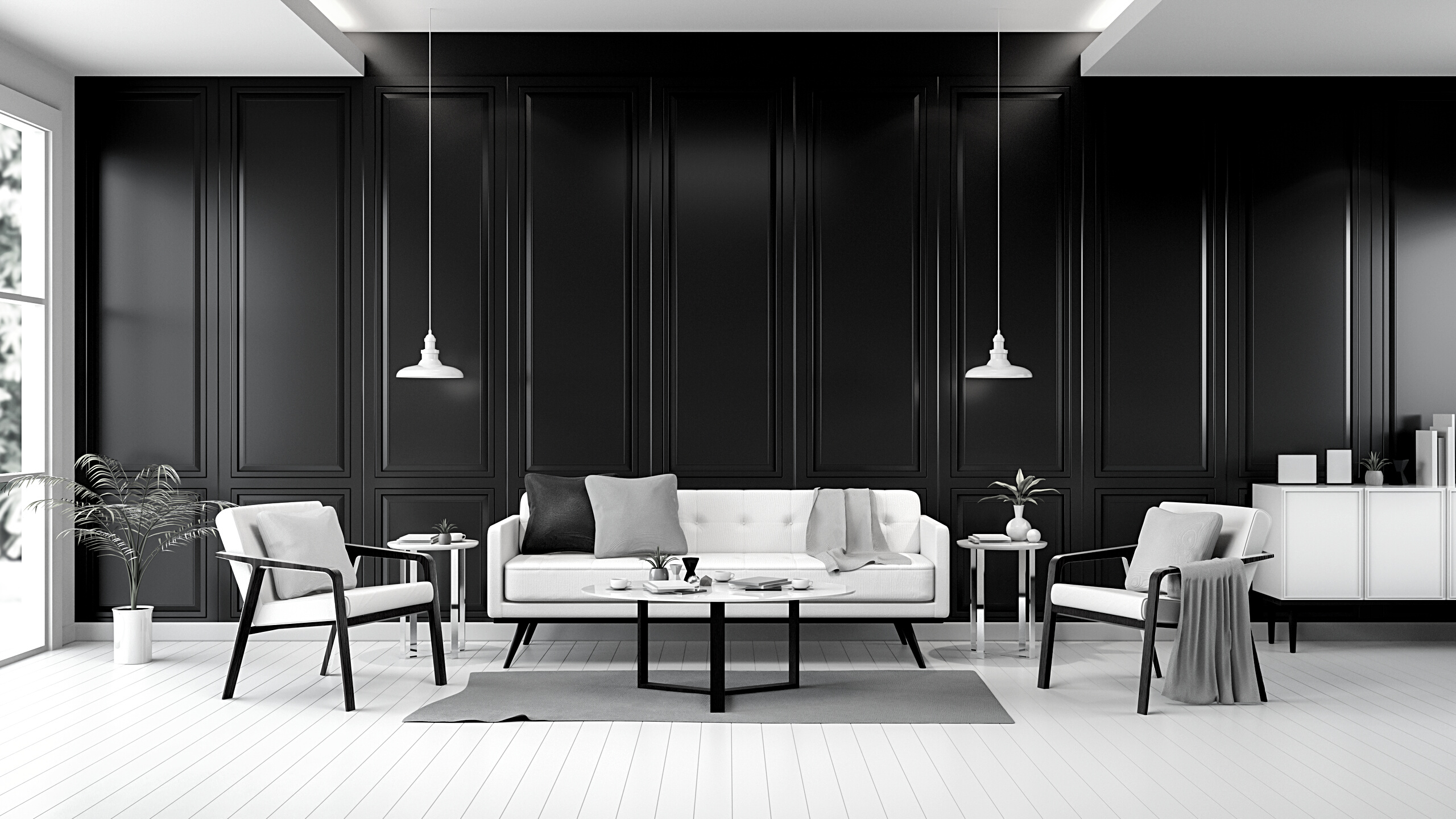 MANHATTAN BEACH
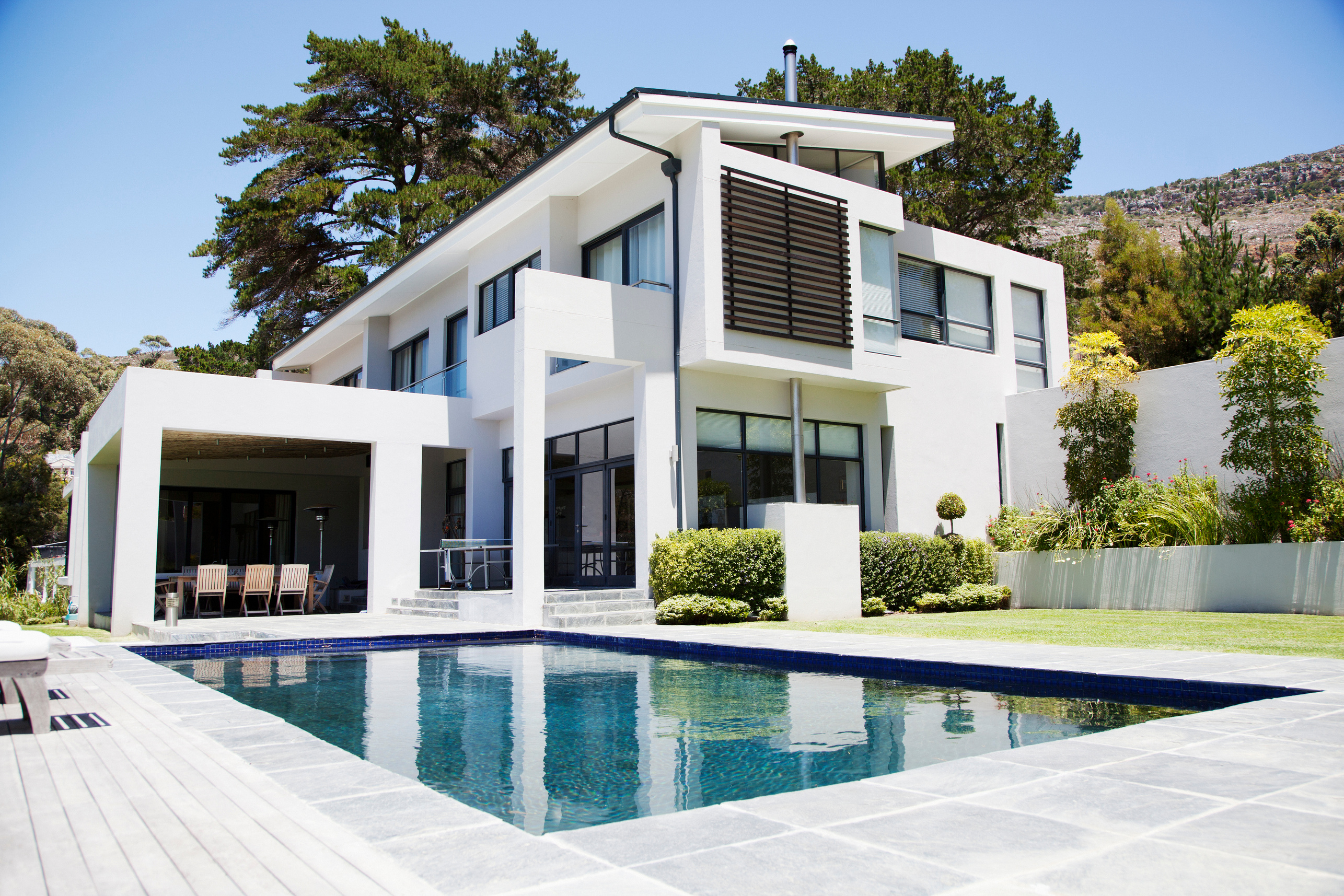 MANHATTAN BEACH
Top Solo Agents
Terri Dunn
Gerard Ravel
Jay Deai
#1
#2
#3
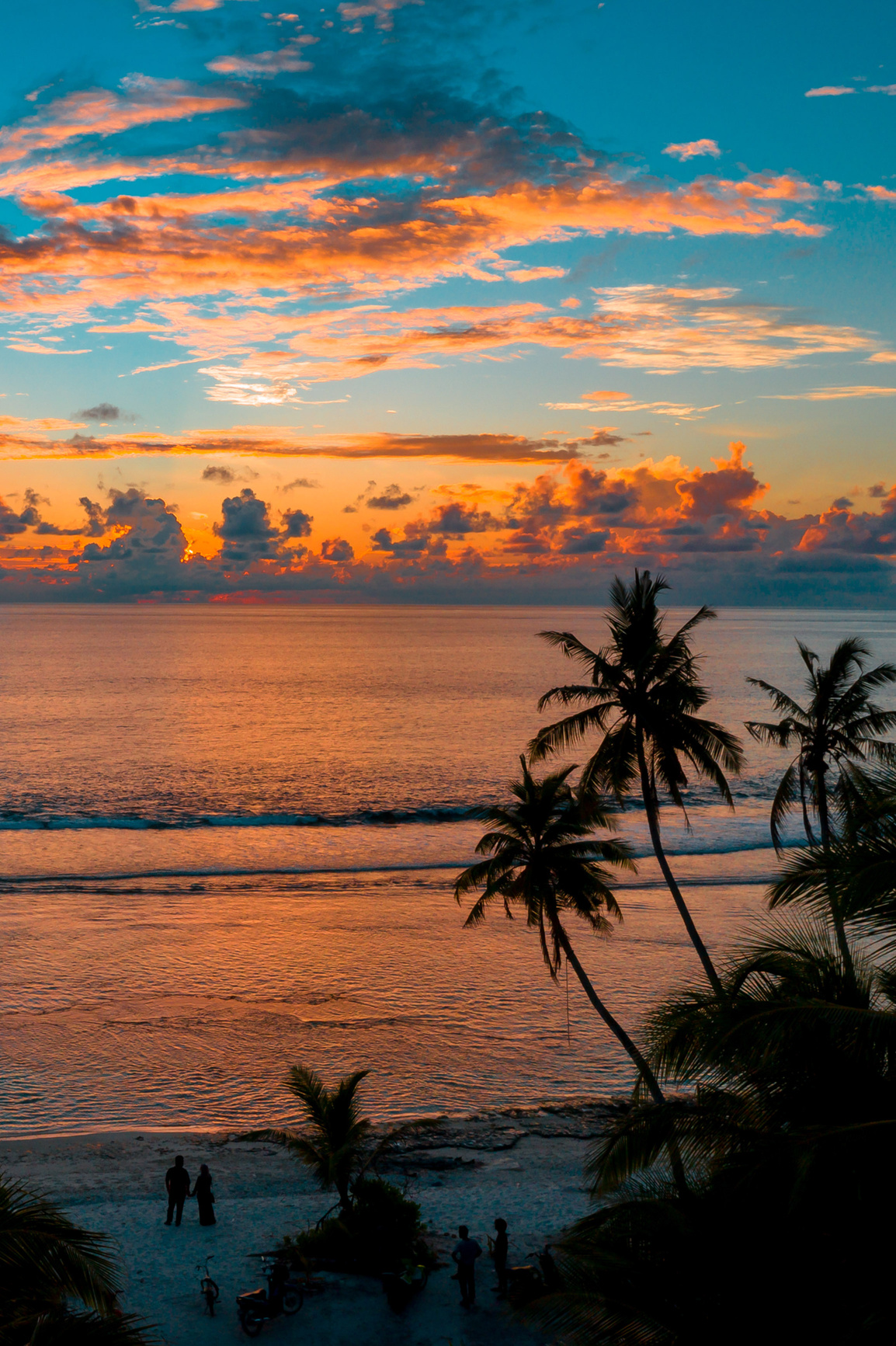 MANHATTAN BEACH
Top Teams
Mike Michalski & Sachi Fujita
#1
The DOR Group
#2
TOP AGENTS + TOP TEAMS
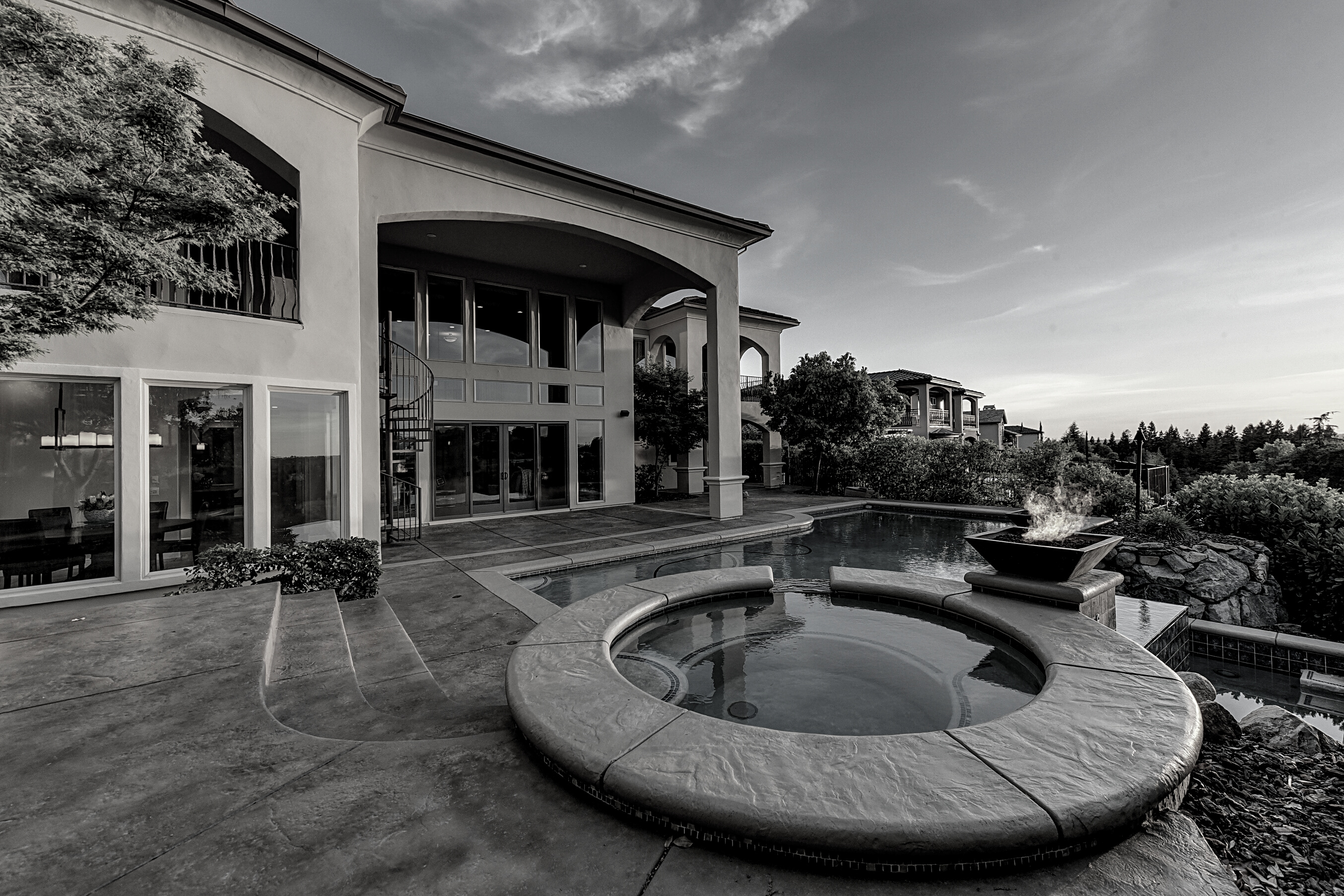 EL SEGUNDO
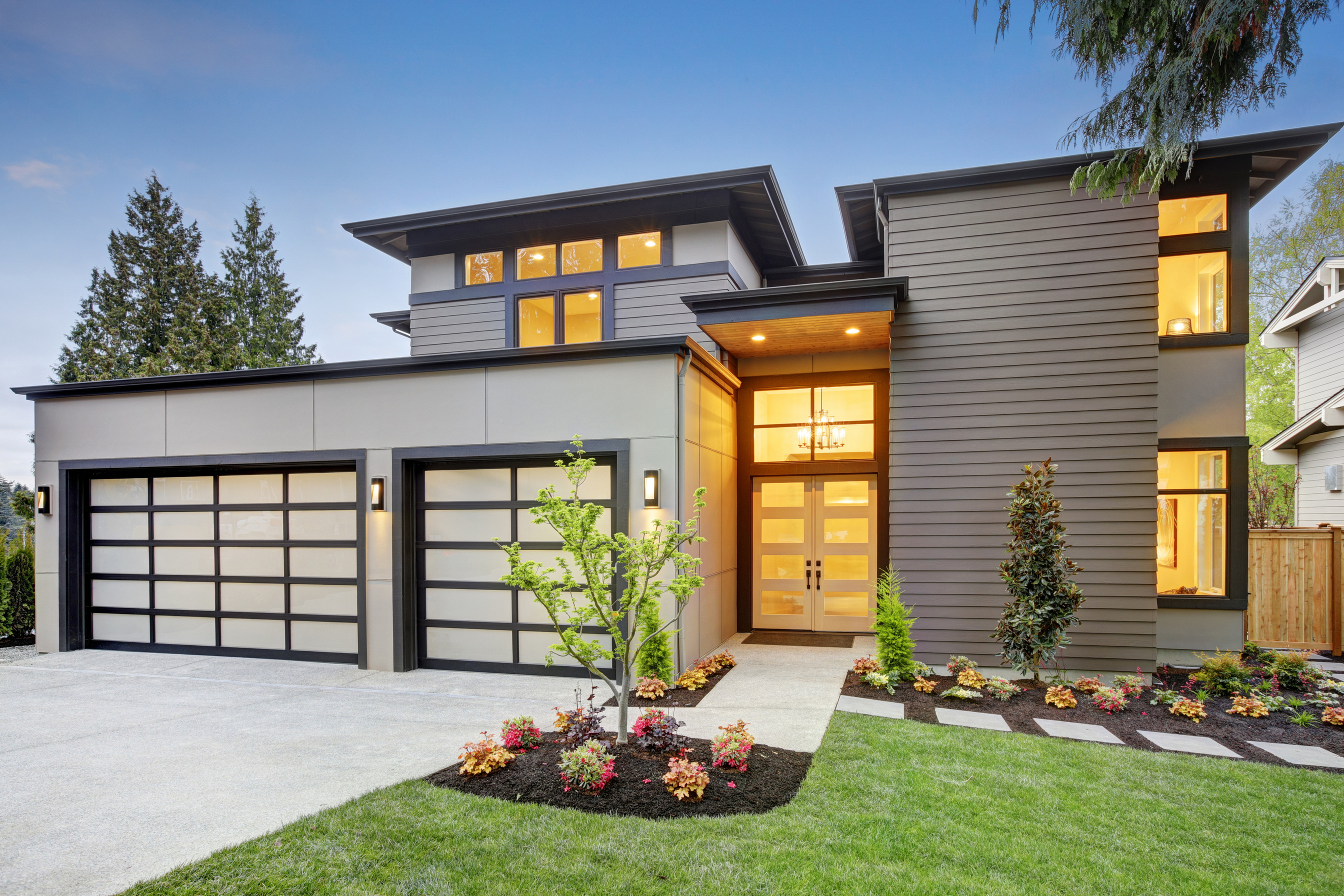 EL SEGUNDO
Top Solo Agents
Bill Ruane
De Ann Eccles
Jim Marak
#1
#2
#3
TOP AGENTS + TOP TEAMS
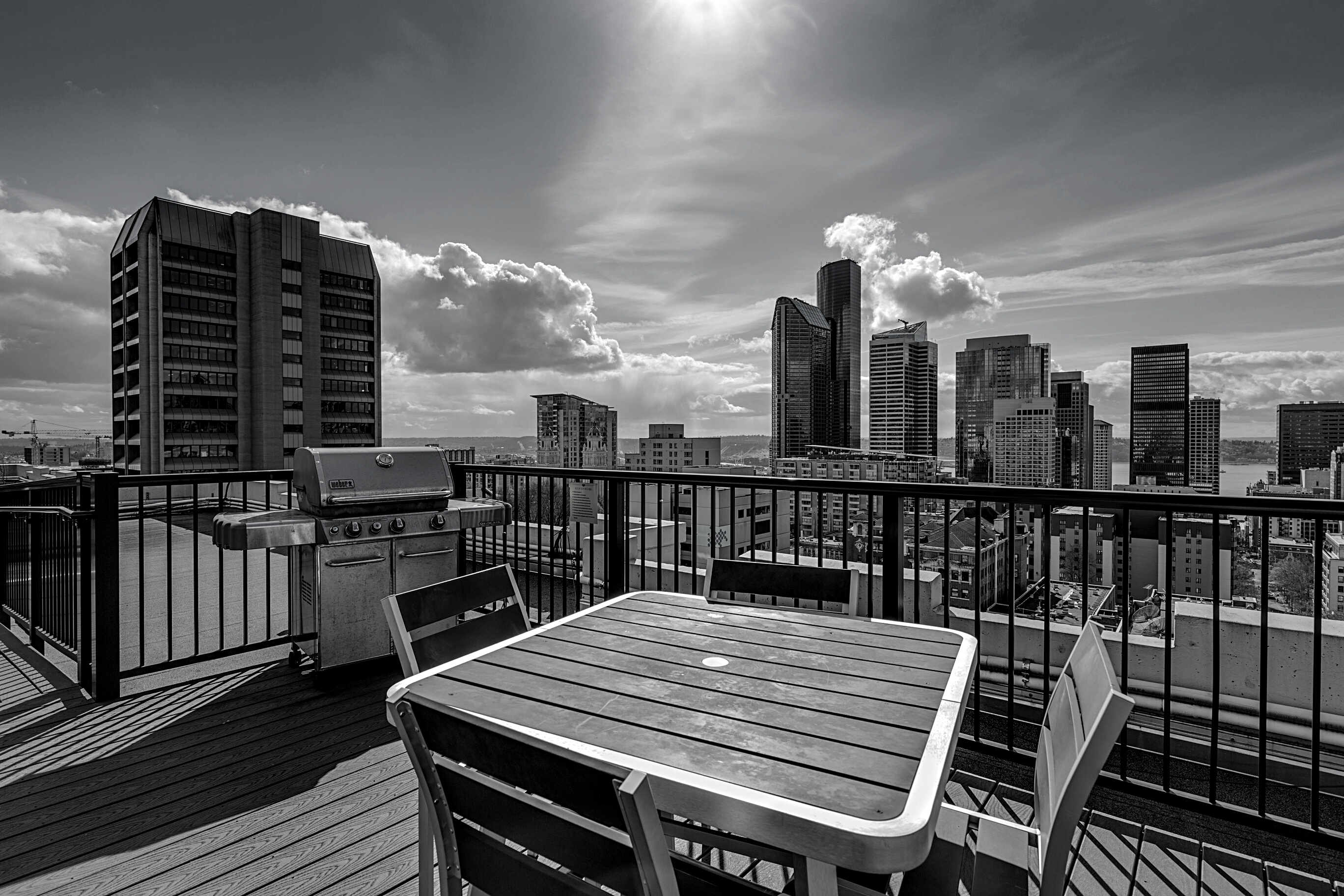 VENICE/ MARINA DEL REY
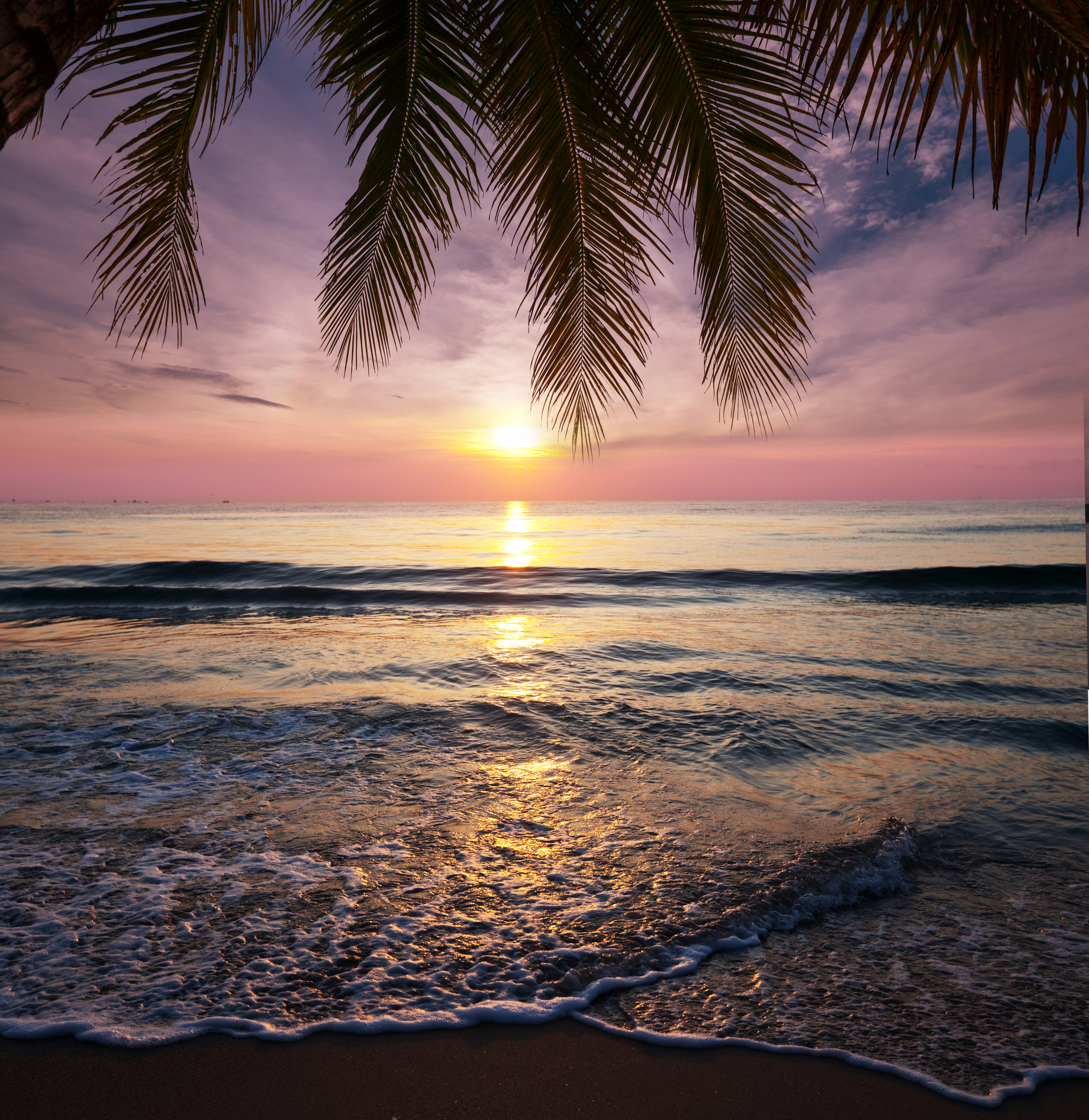 VENICE/ MARINA DEL REY
Top Solo Agents
Robin Dahlstrom
Lindsey Brooks
Michael Kayem
#1
#2
#3
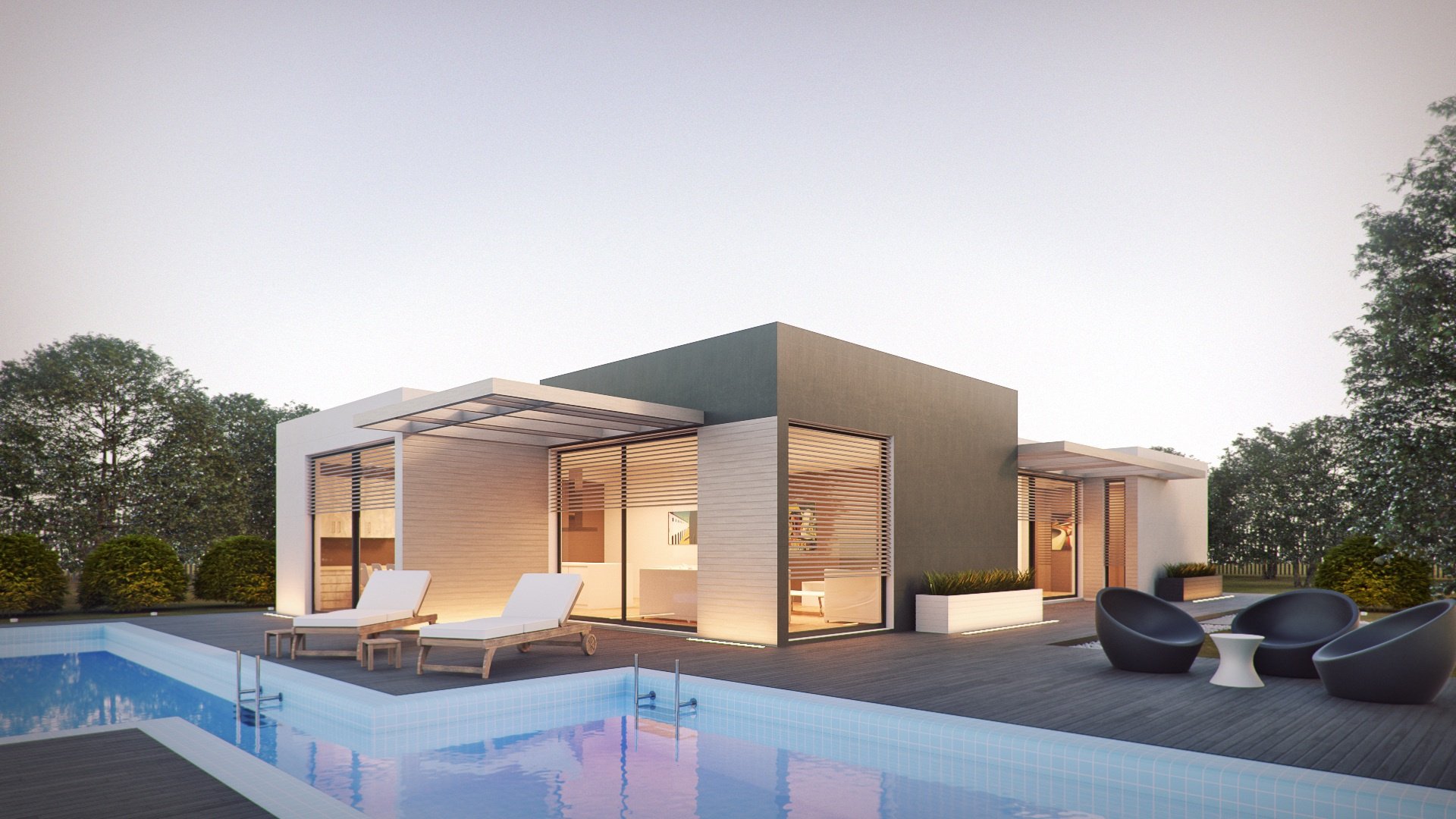 VENICE/ MARINA DEL REY
Top Team
Berman Kandel Team
#1
TOP AGENTS + TOP TEAMS
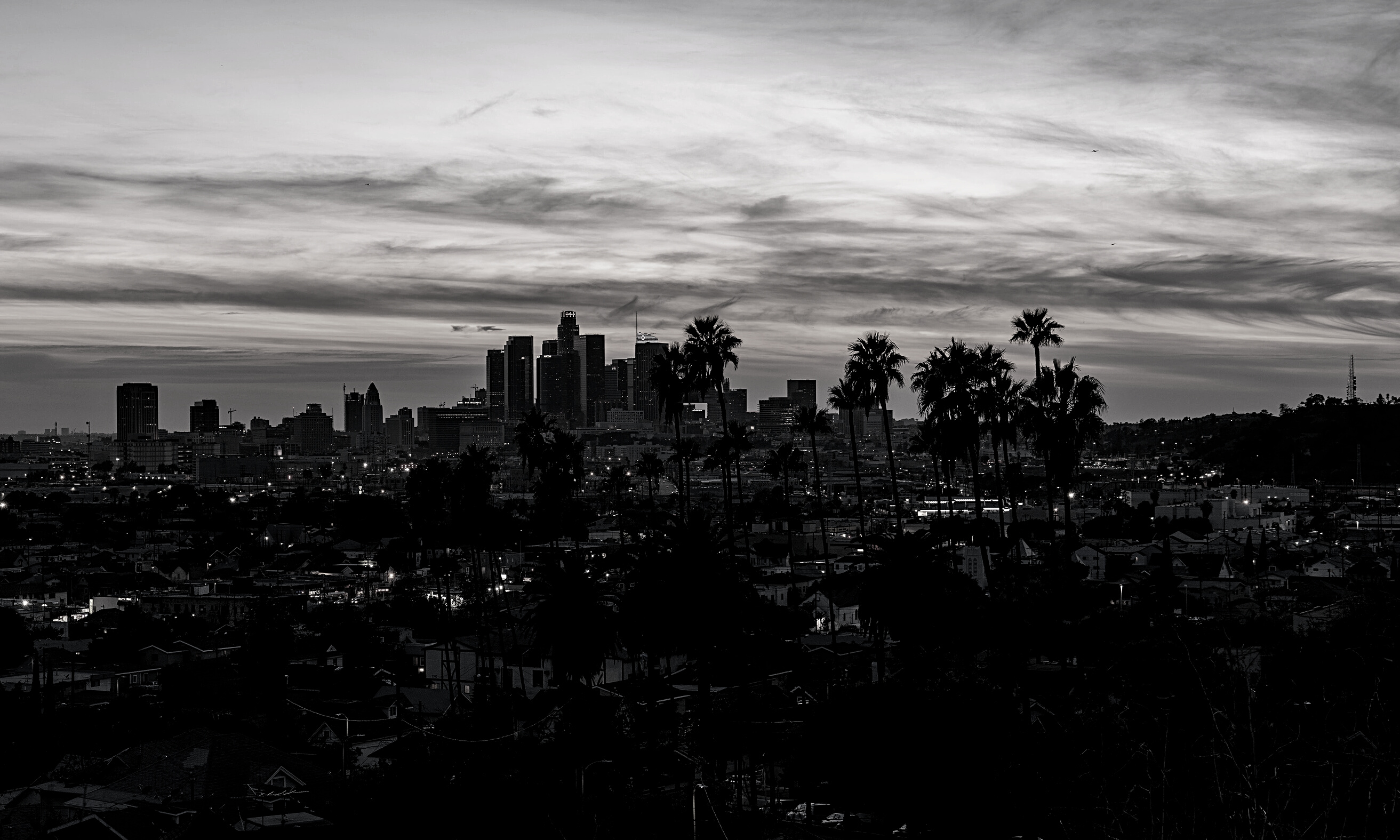 WEST LOS ANGELES
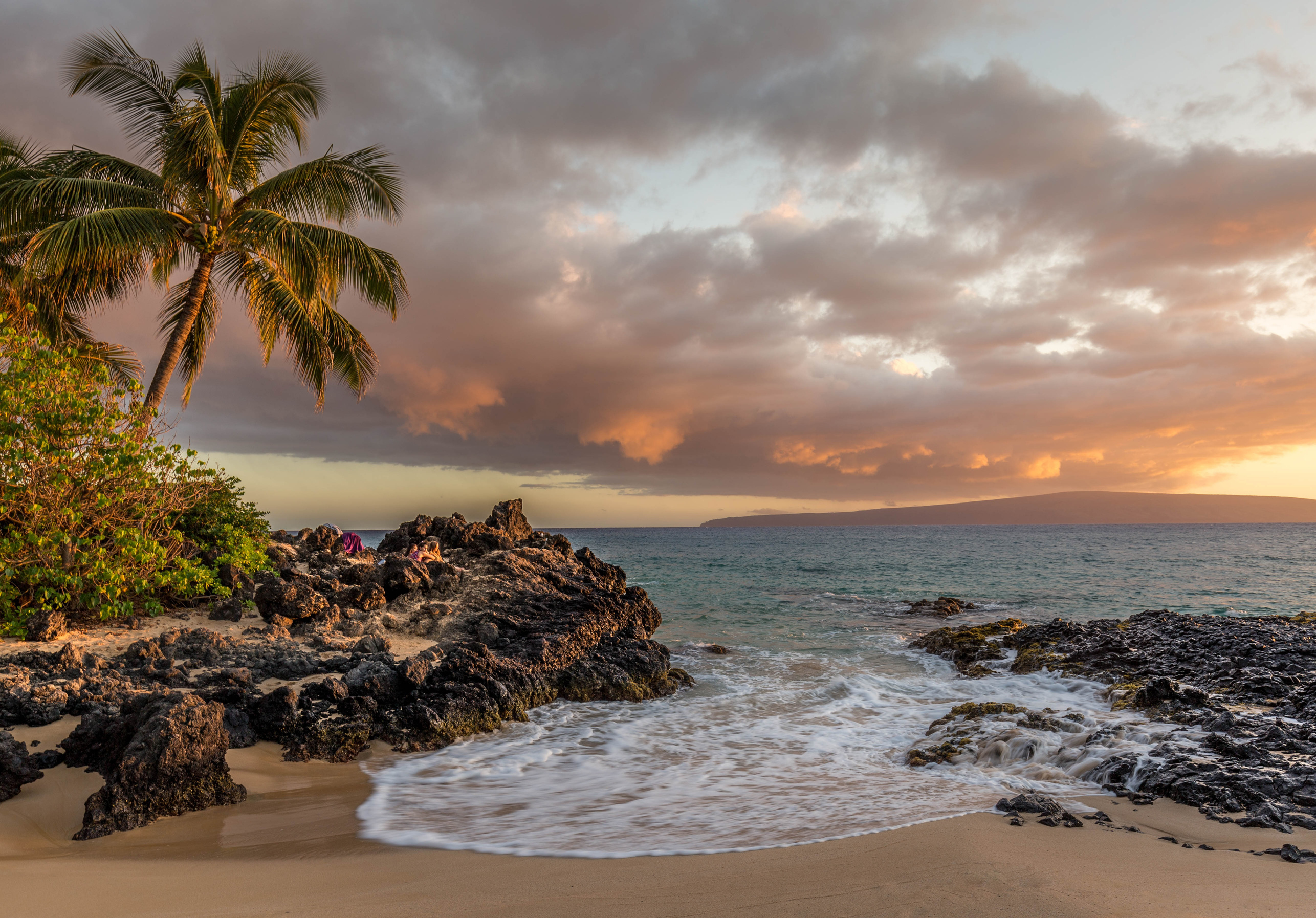 WEST LOS ANGELES
Top Solo Agents
Reid Kaplan
Michele Walman 
John Capiro
#1
#2
#3
TOP AGENTS + TOP TEAMS
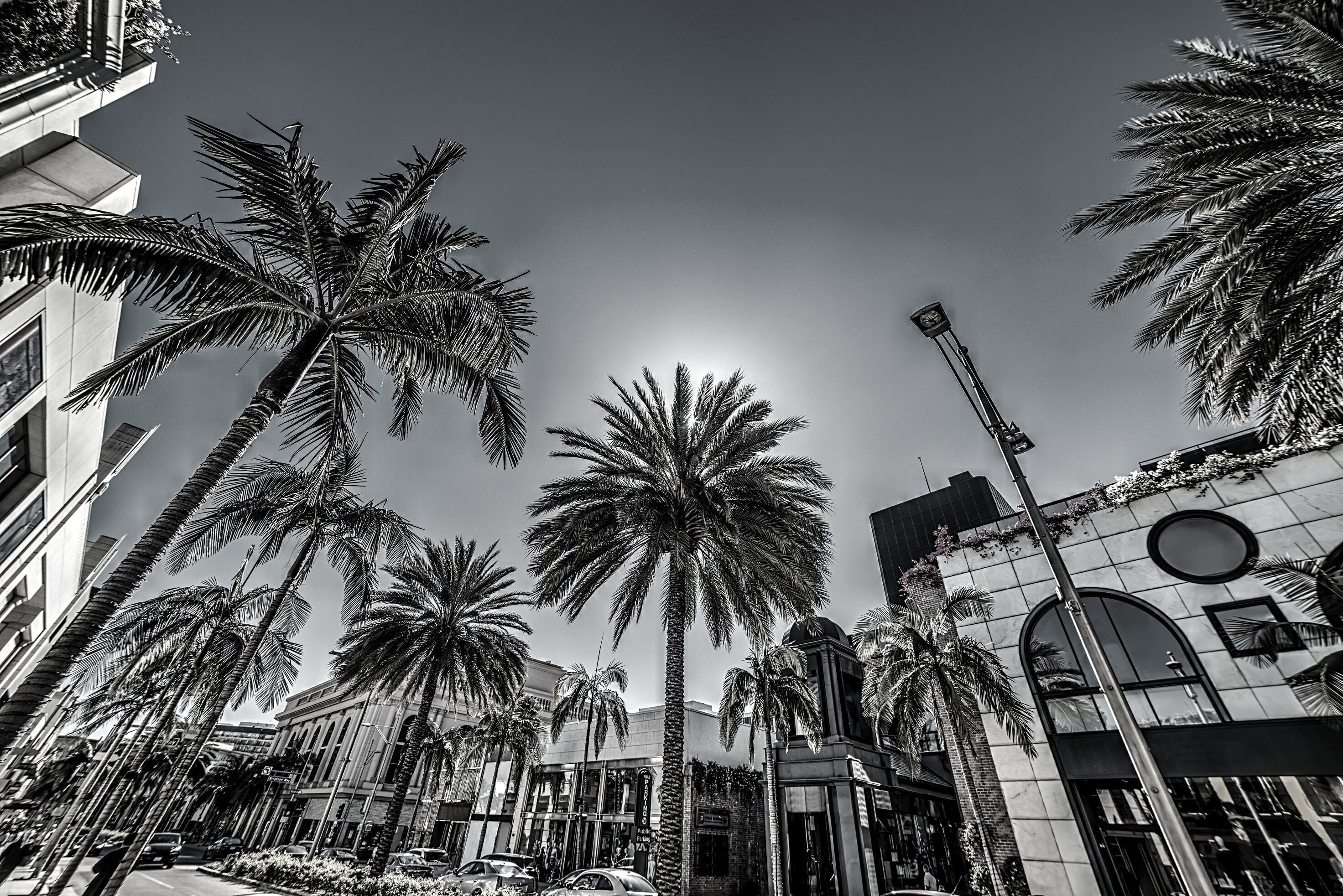 BEVERLY HILLS
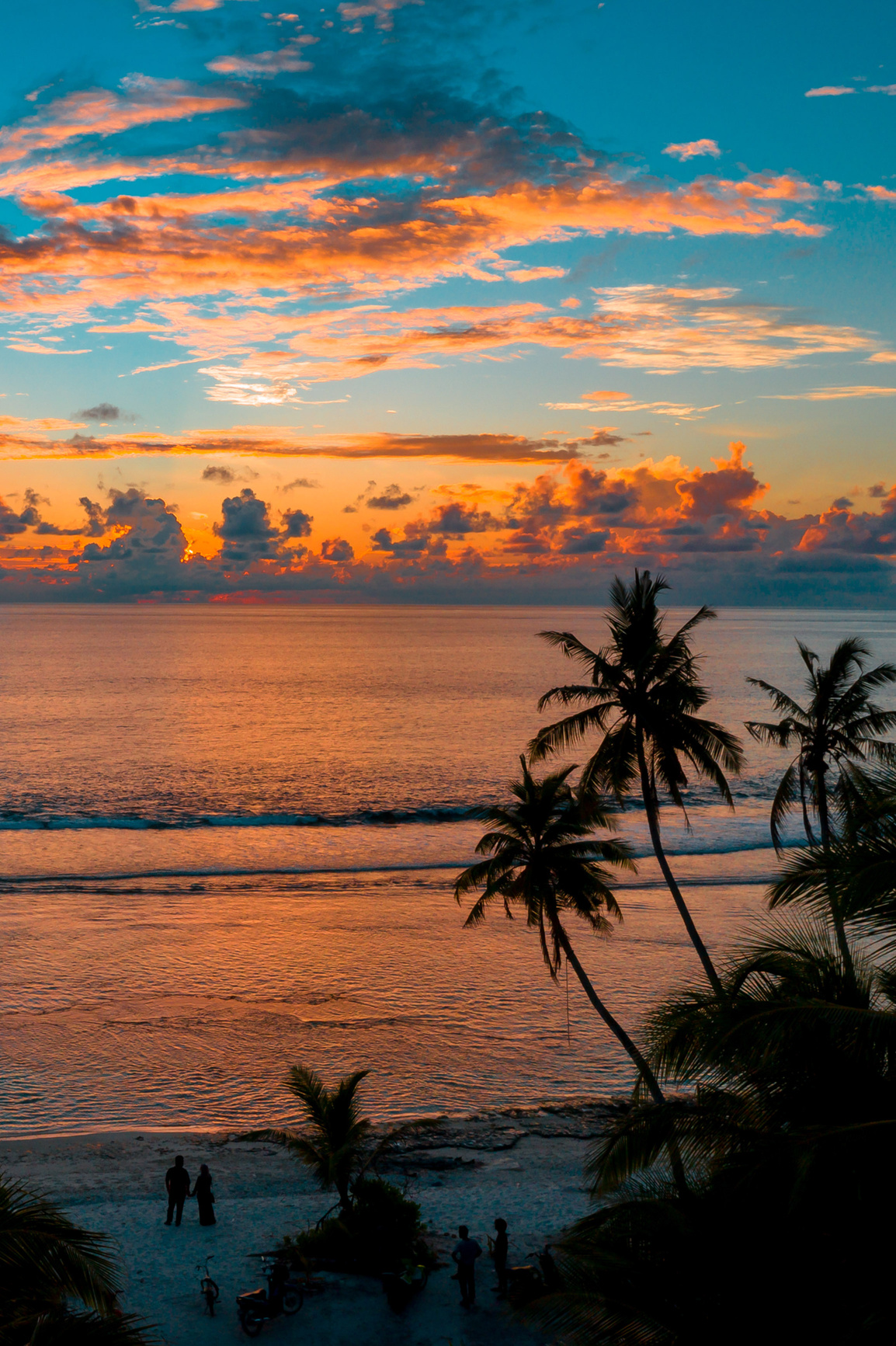 BEVERLY HILLS
Top Solo Agents
Saul Larner
#1
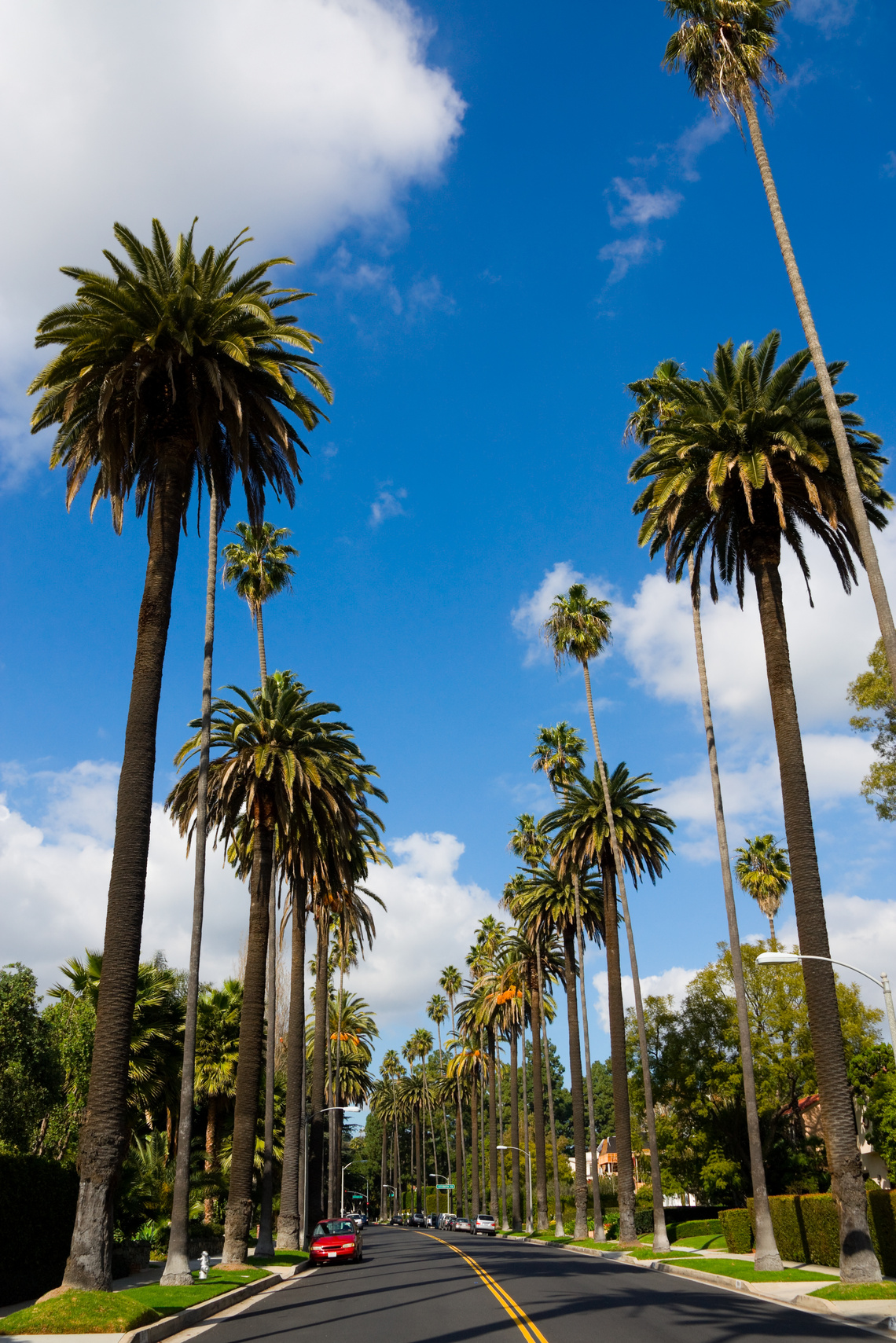 BEVERLY HILLS
Top Team
Pacific Porfolio Properties
#1
TOP AGENTS + TOP TEAMS
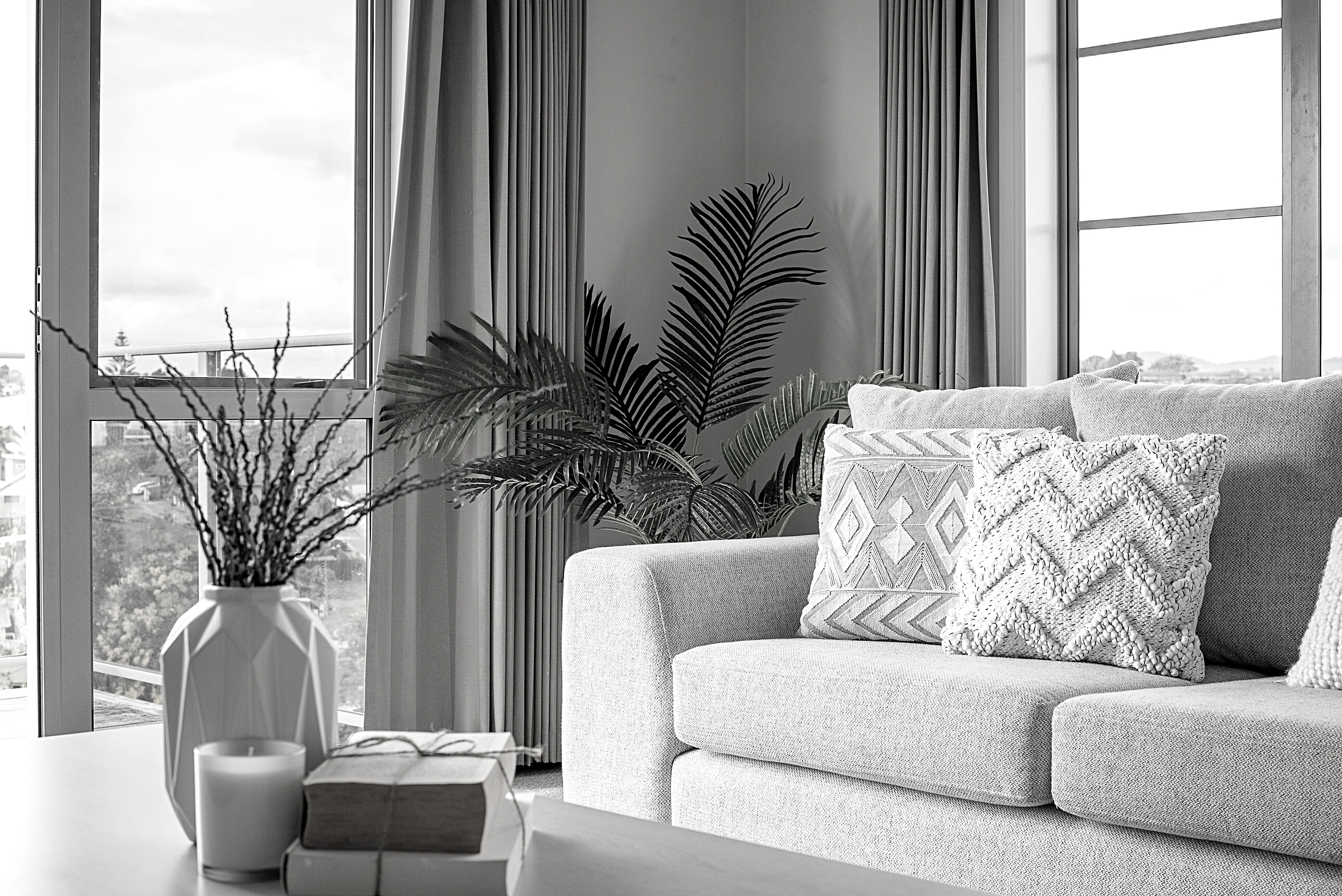 HIGHLAND
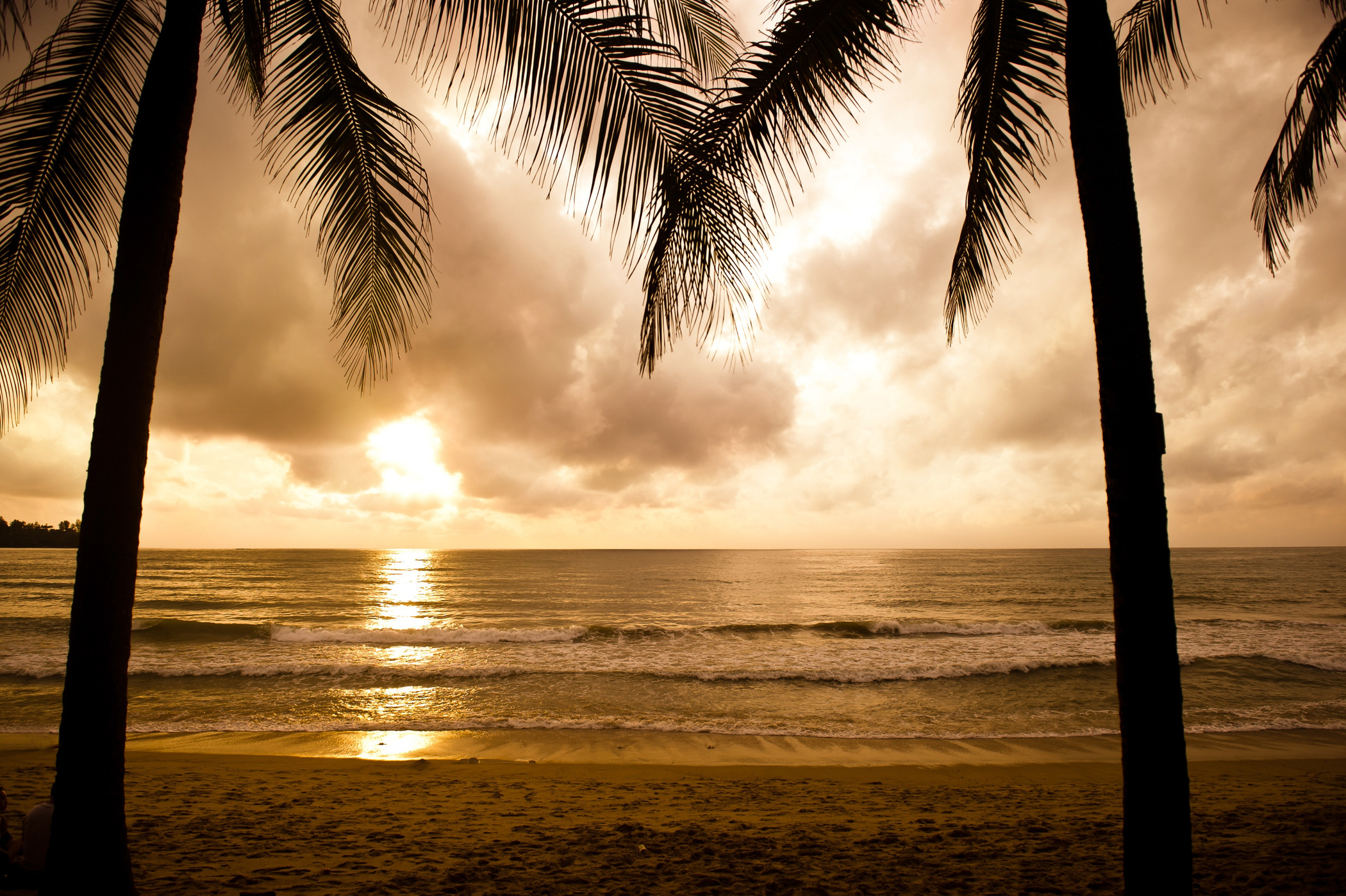 HIGHLAND
Top Solo Agents
Jane Sager 
Mike Pennings 
Charles Fisher
#1
#2
#3
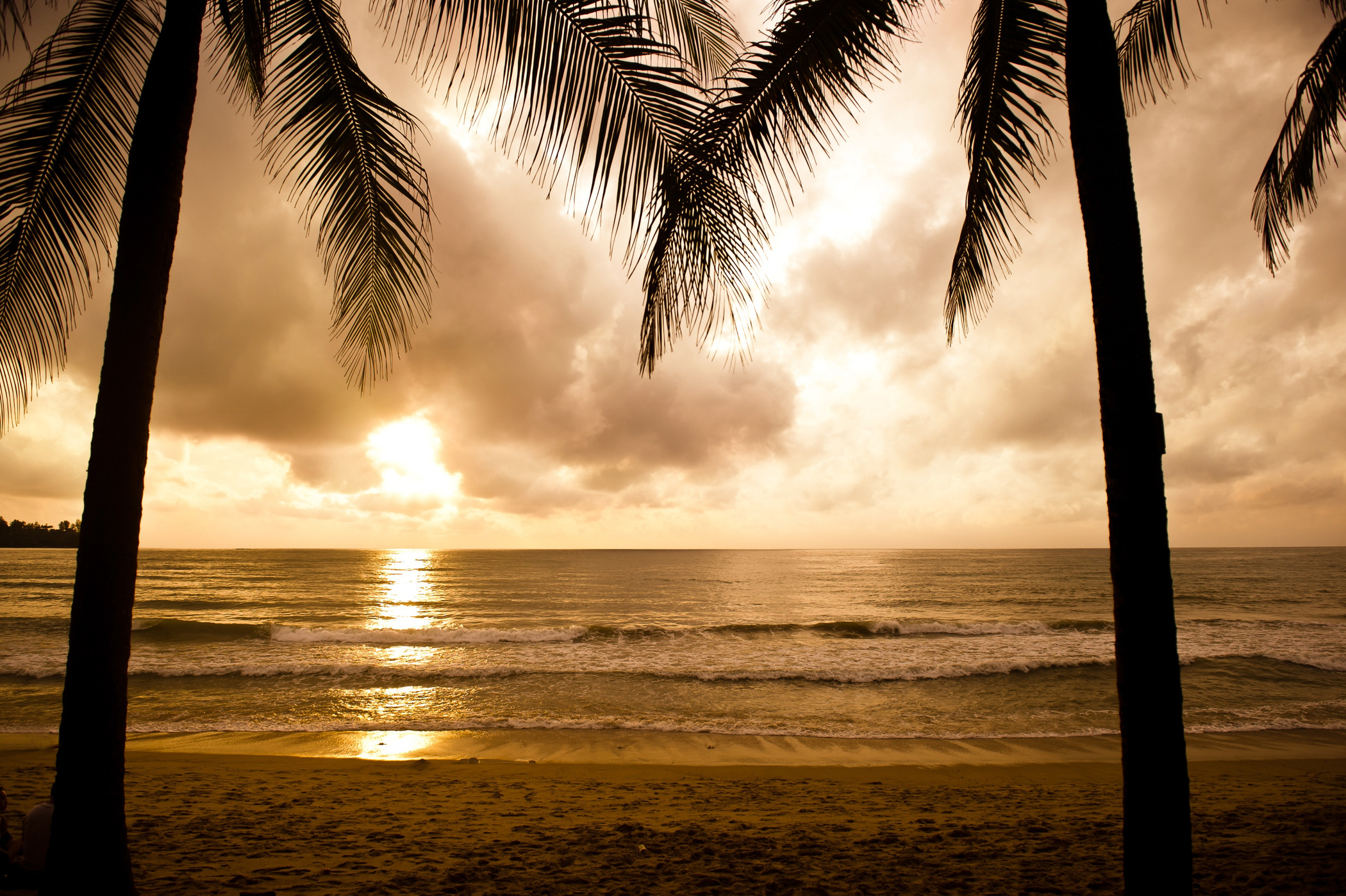 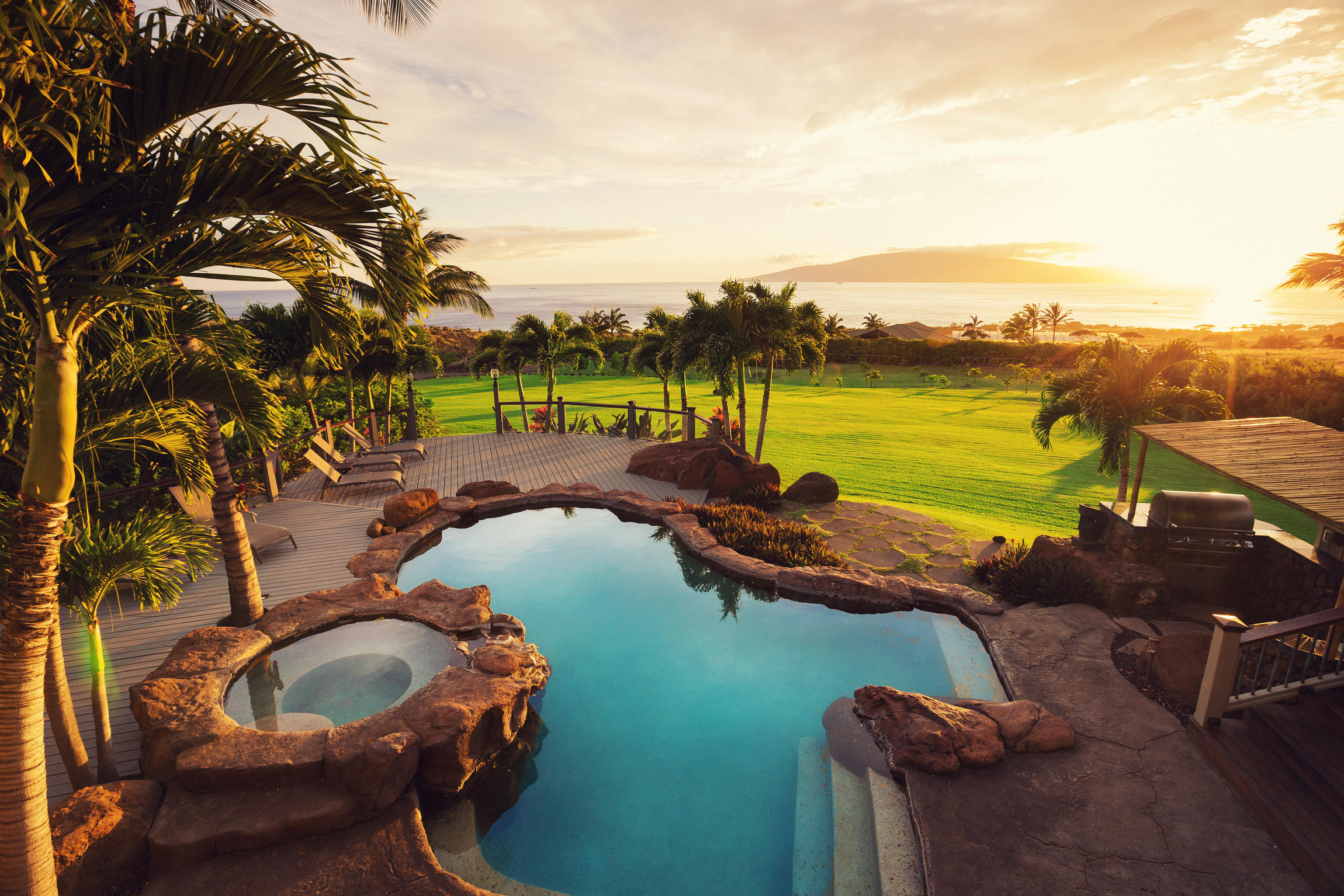 HIGHLAND
Top Team
#1
Team McGuire
The Lemieux-Stott Team
#2
TOP AGENTS + TOP TEAMS
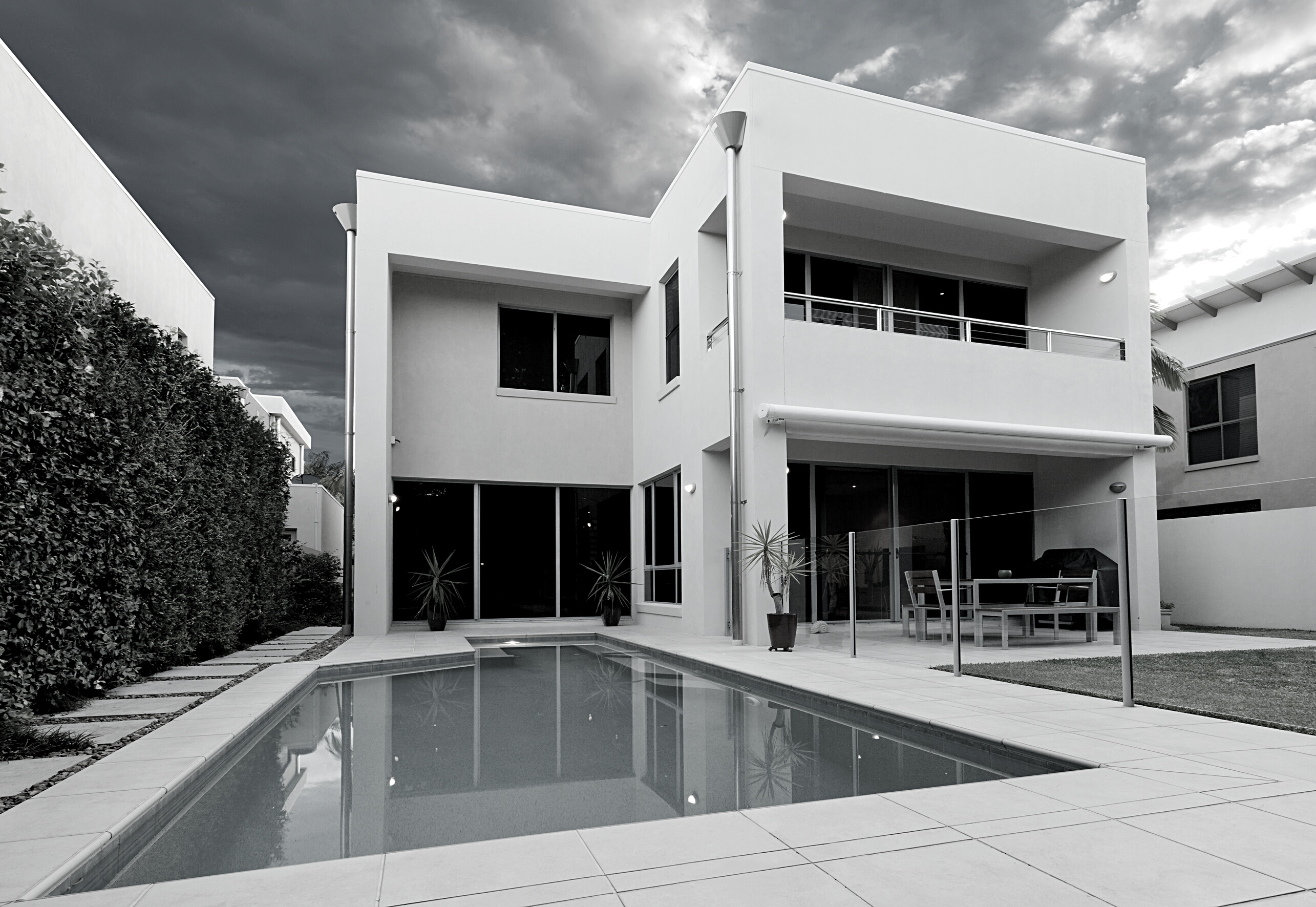 SILICON BEACH
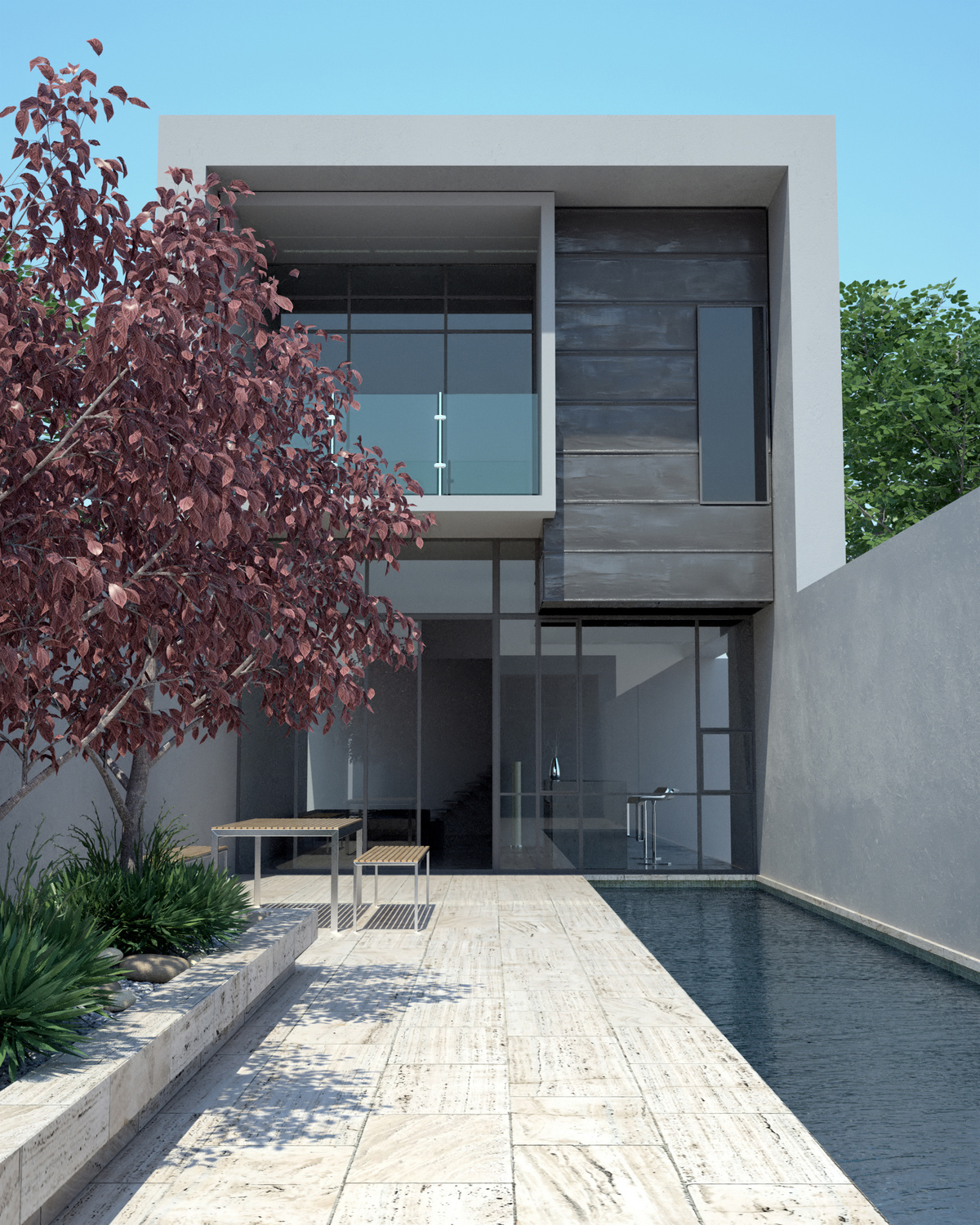 SILICON BEACH
Top Solo Agents
#1
Justin Dutchover
Theresa Lehr 
Laura Mattick
#2
#3
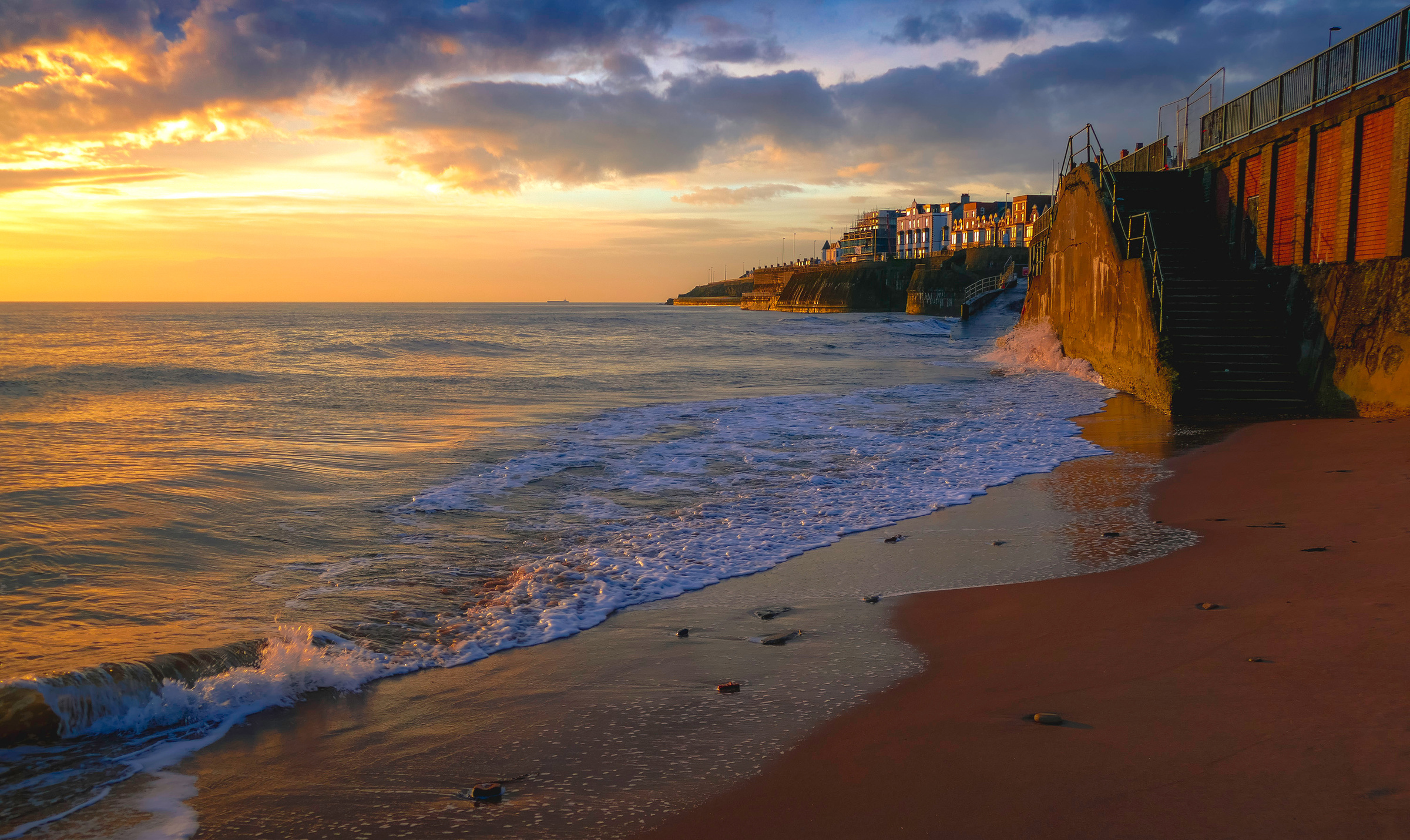 SILICON BEACH
Top Teams
#1
RCRE Group
The Williamson & Pagan Group
Alex and Kate Eychis Team
#2
#3
TOP AGENTS + TOP TEAMS
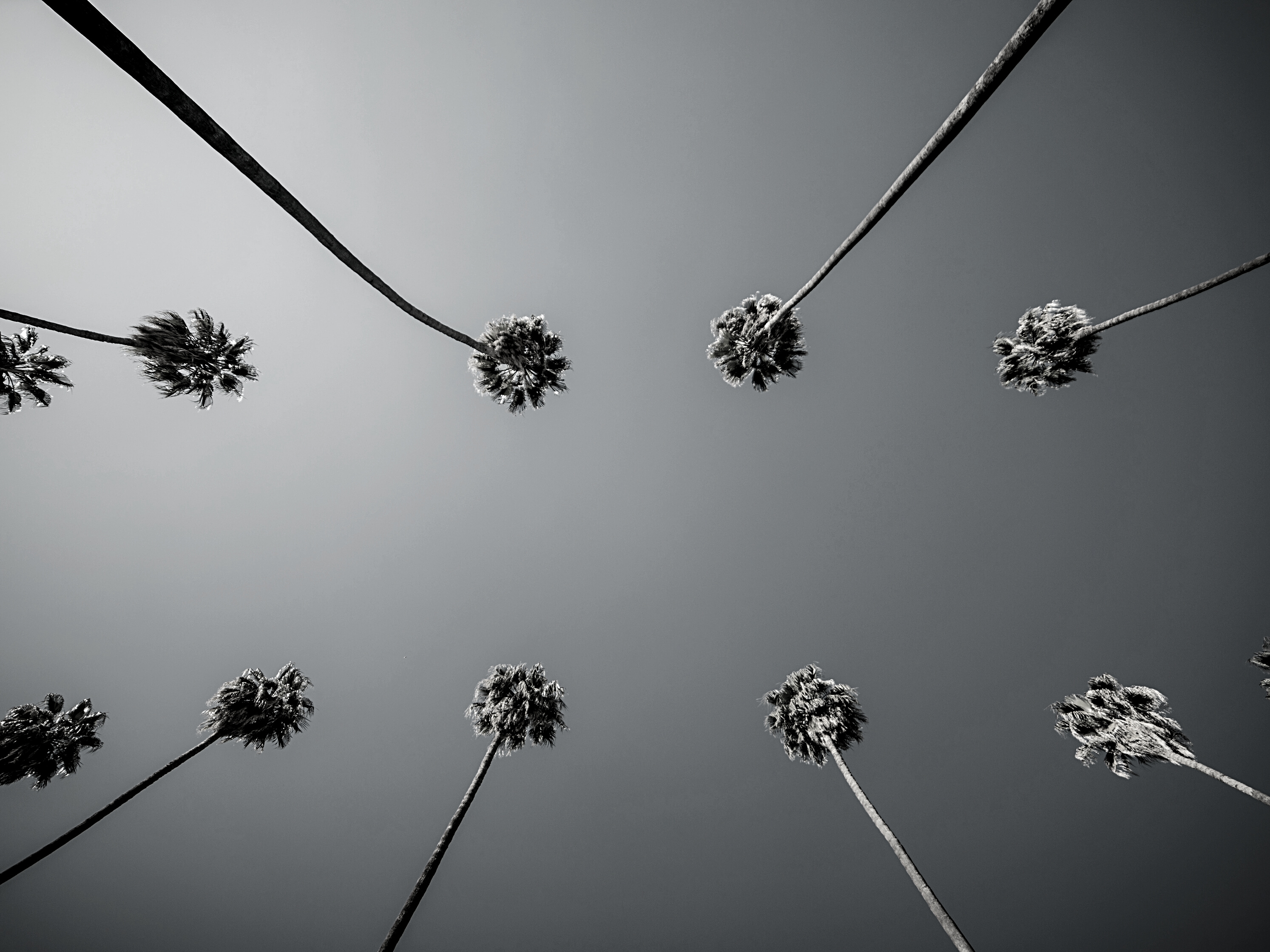 MALGA COVE
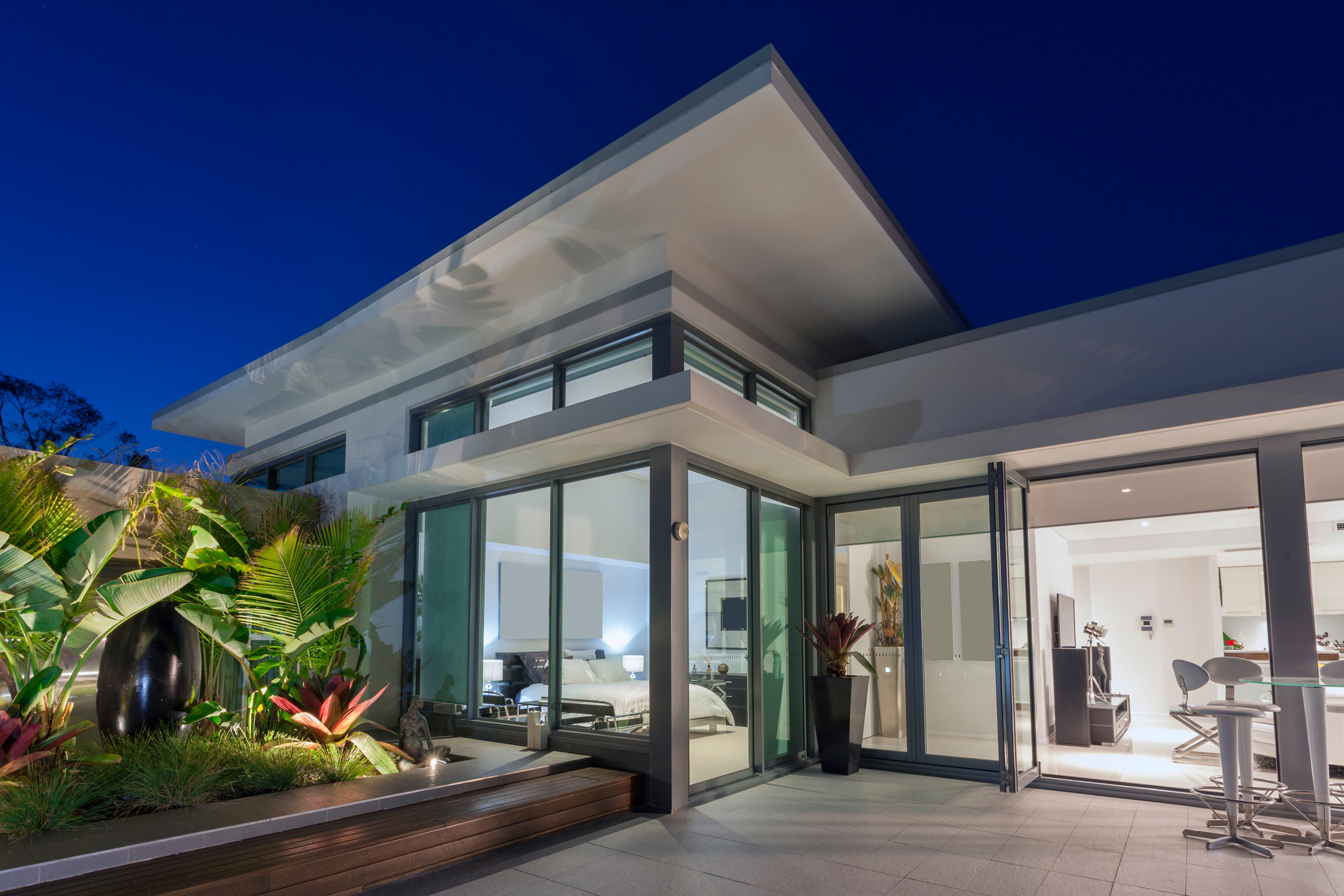 MALAGA COVE
Top Solo Agents
Jackie Wang-Dojiri 
Elaine Carlson
Steve Simonetti
#1
#2
#3
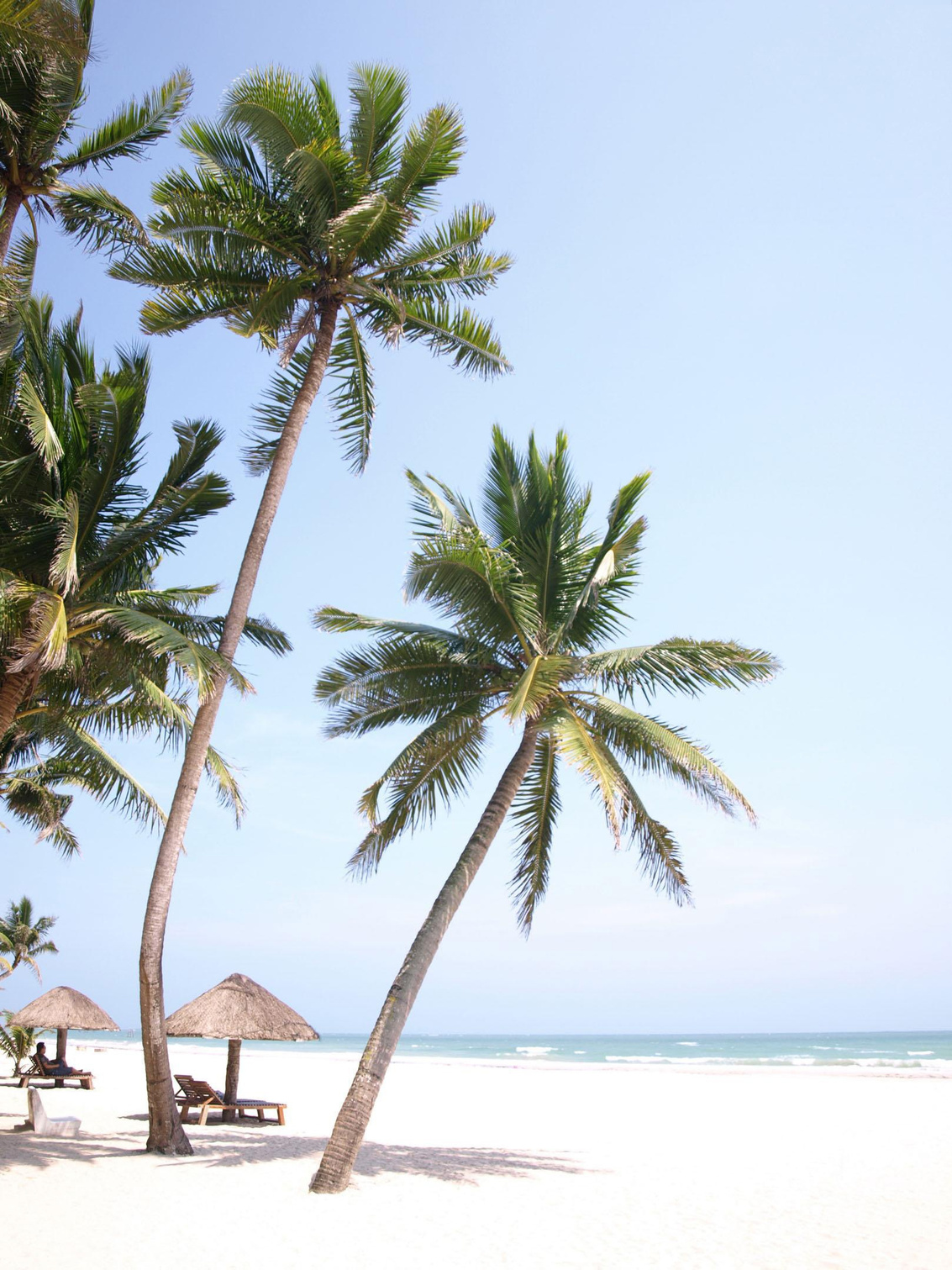 MALAGA COVE
Top Teams
The Chamberlain Team
#1
TOP AGENTS + TOP TEAMS
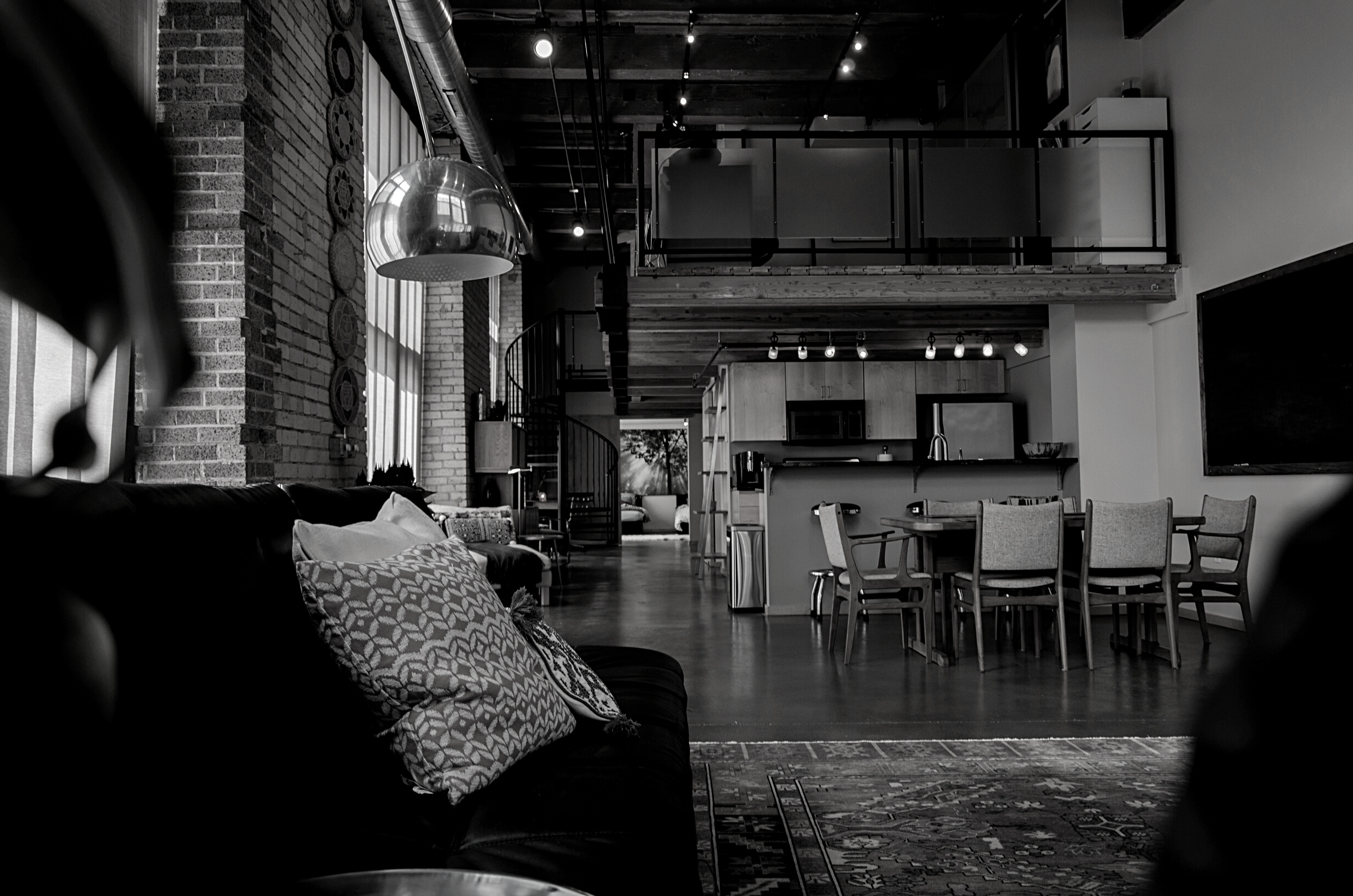 MIRALESTE
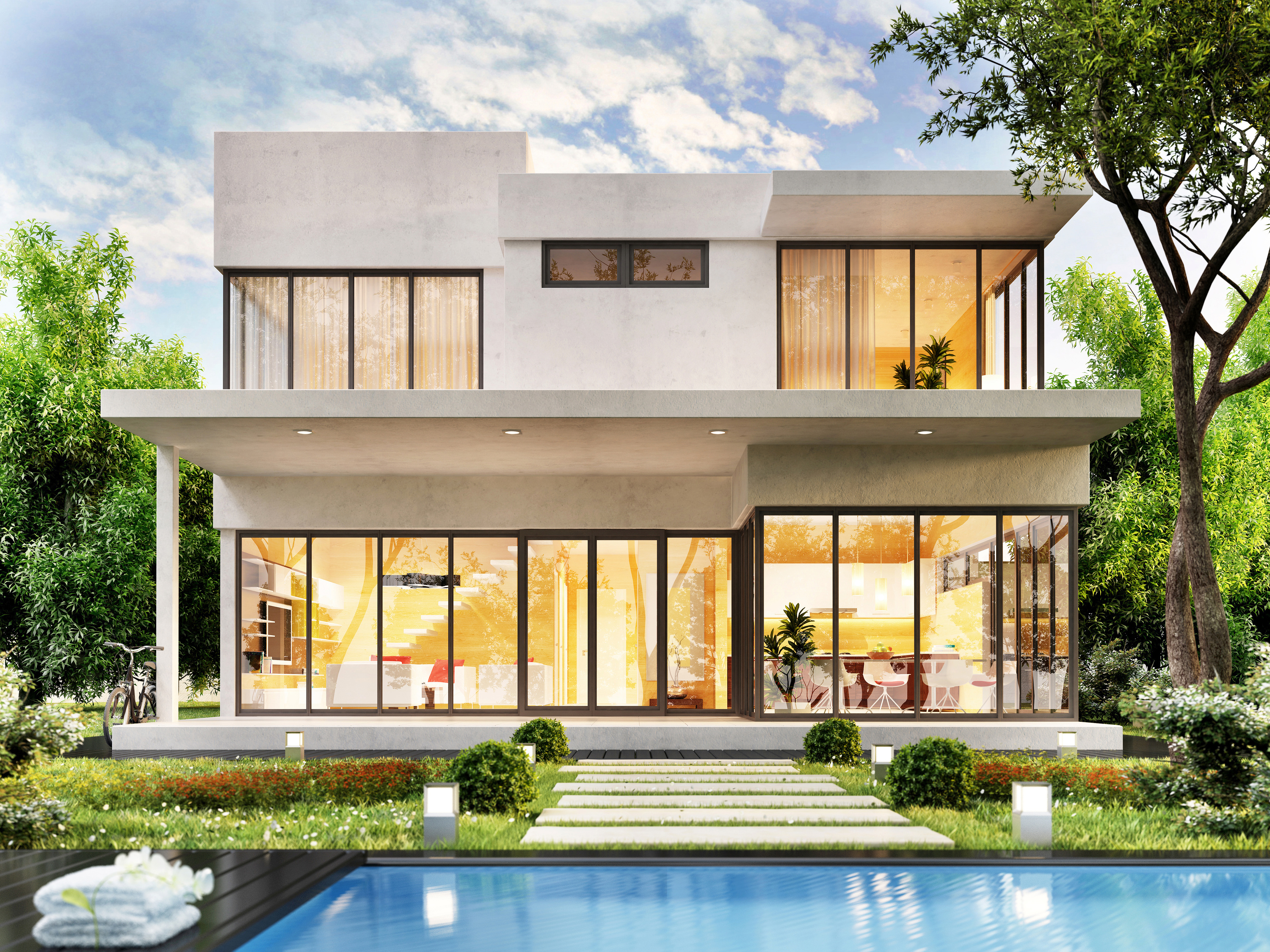 MIRALESTE
Top Solo Agents
Sunny Rahmani
Letty Rivera 
Shari Bakotich
#1
#2
#3
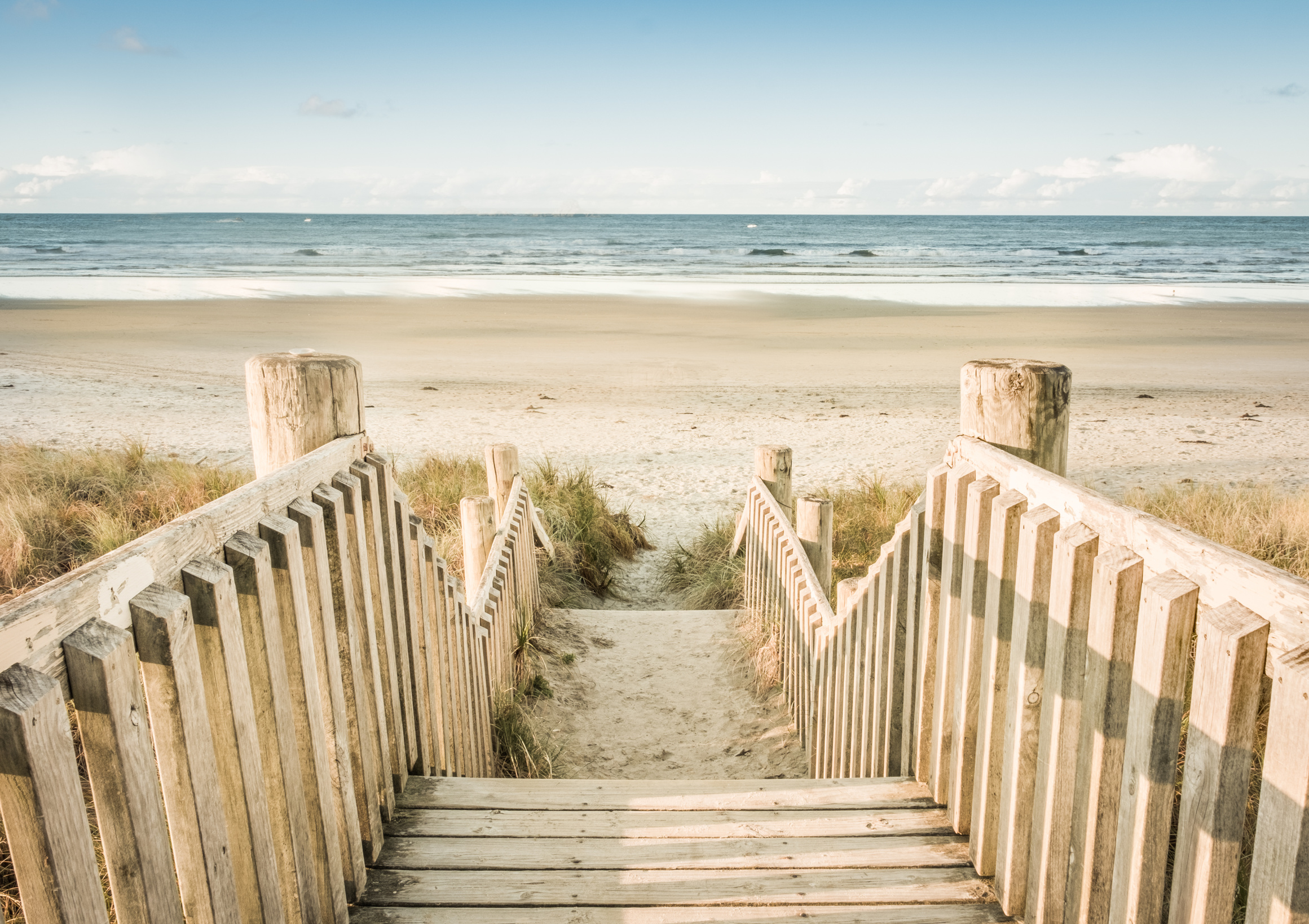 MIRALESTE
Top Teams
Jerry and Laura Yutronich Team
#1
TOP AGENTS + TOP TEAMS
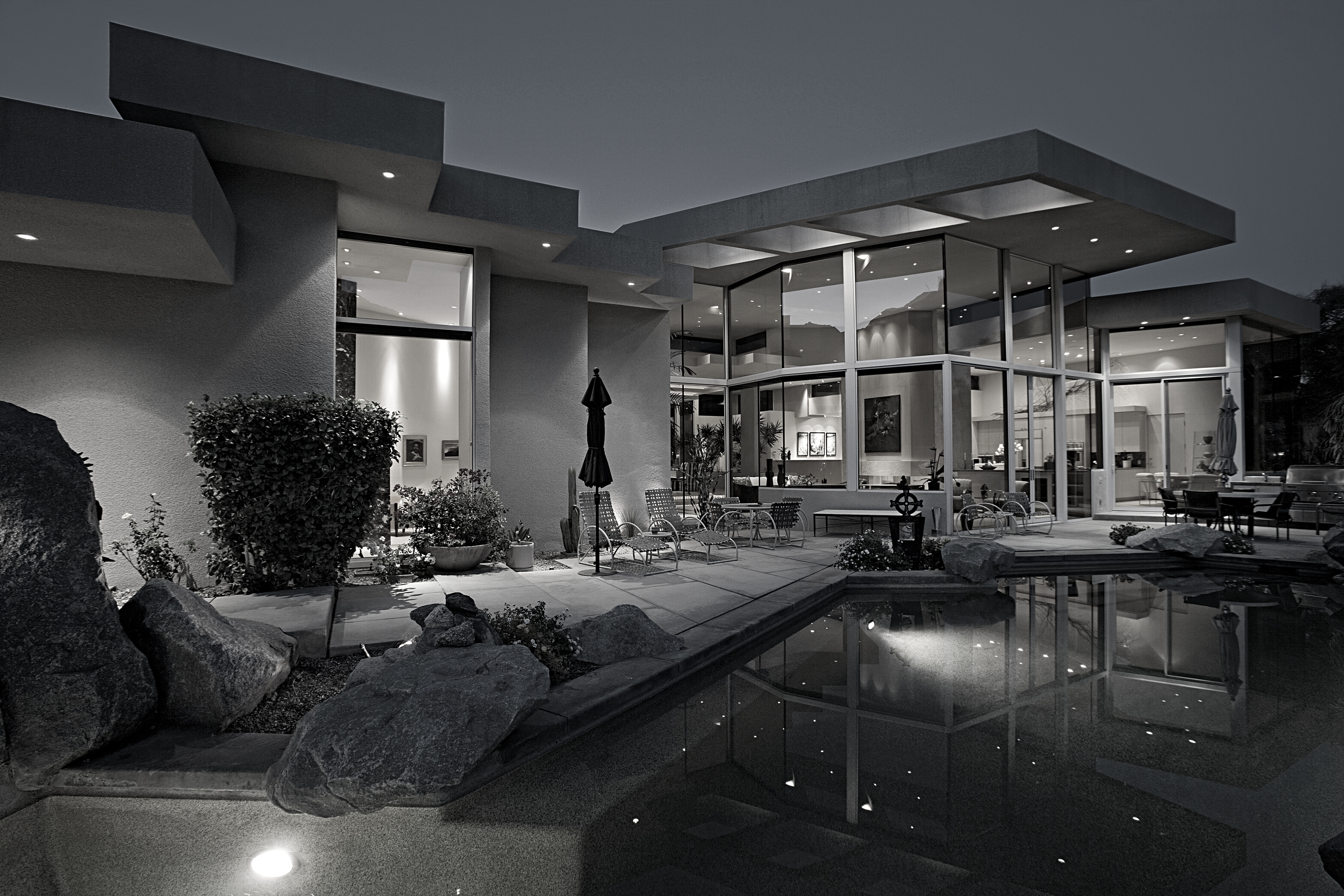 SILVER SPUR
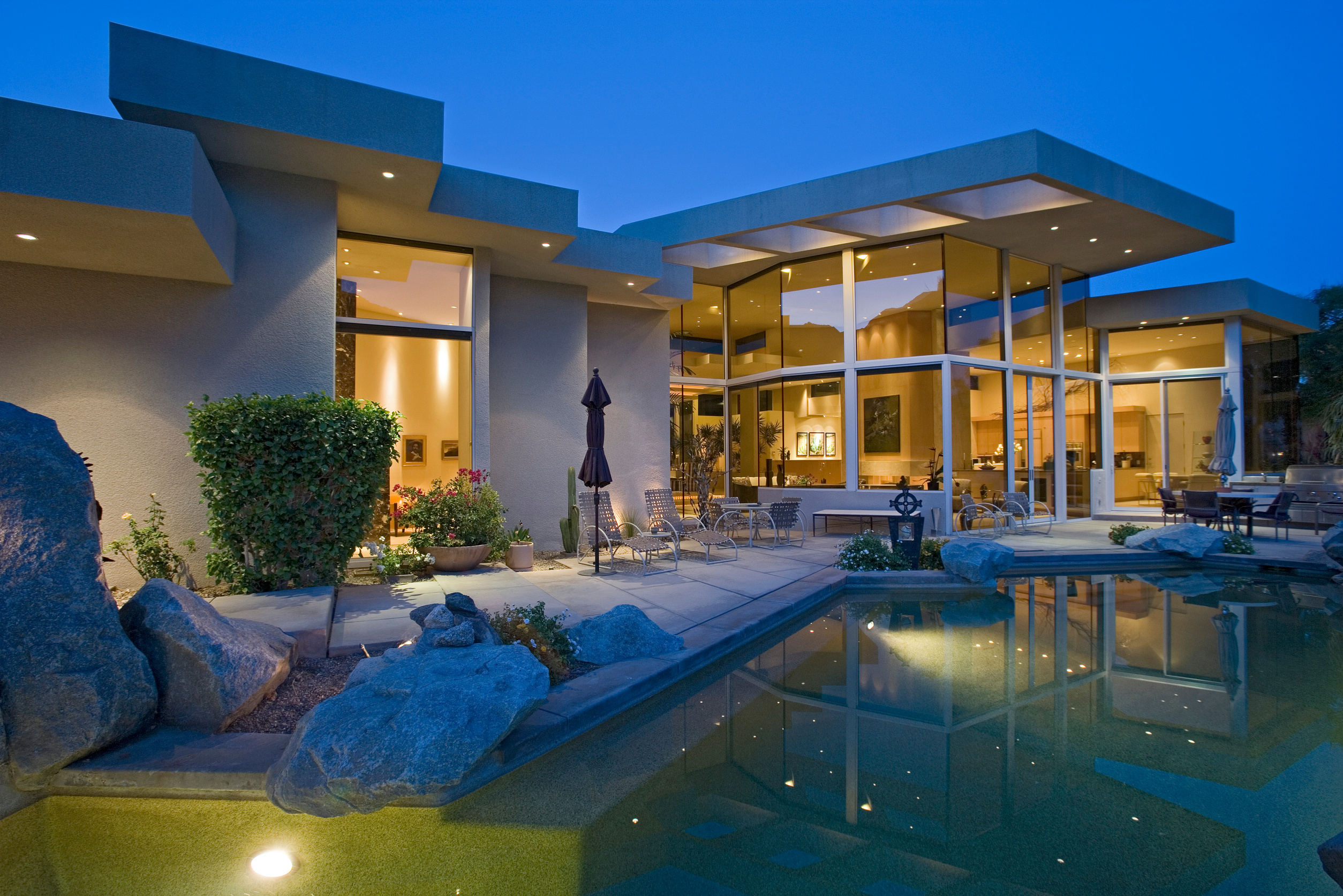 SILVER SPUR
Top Solo Agents
Lynn Lord
Pete Stefanelli
Michele Nelson
#1
#2
#3
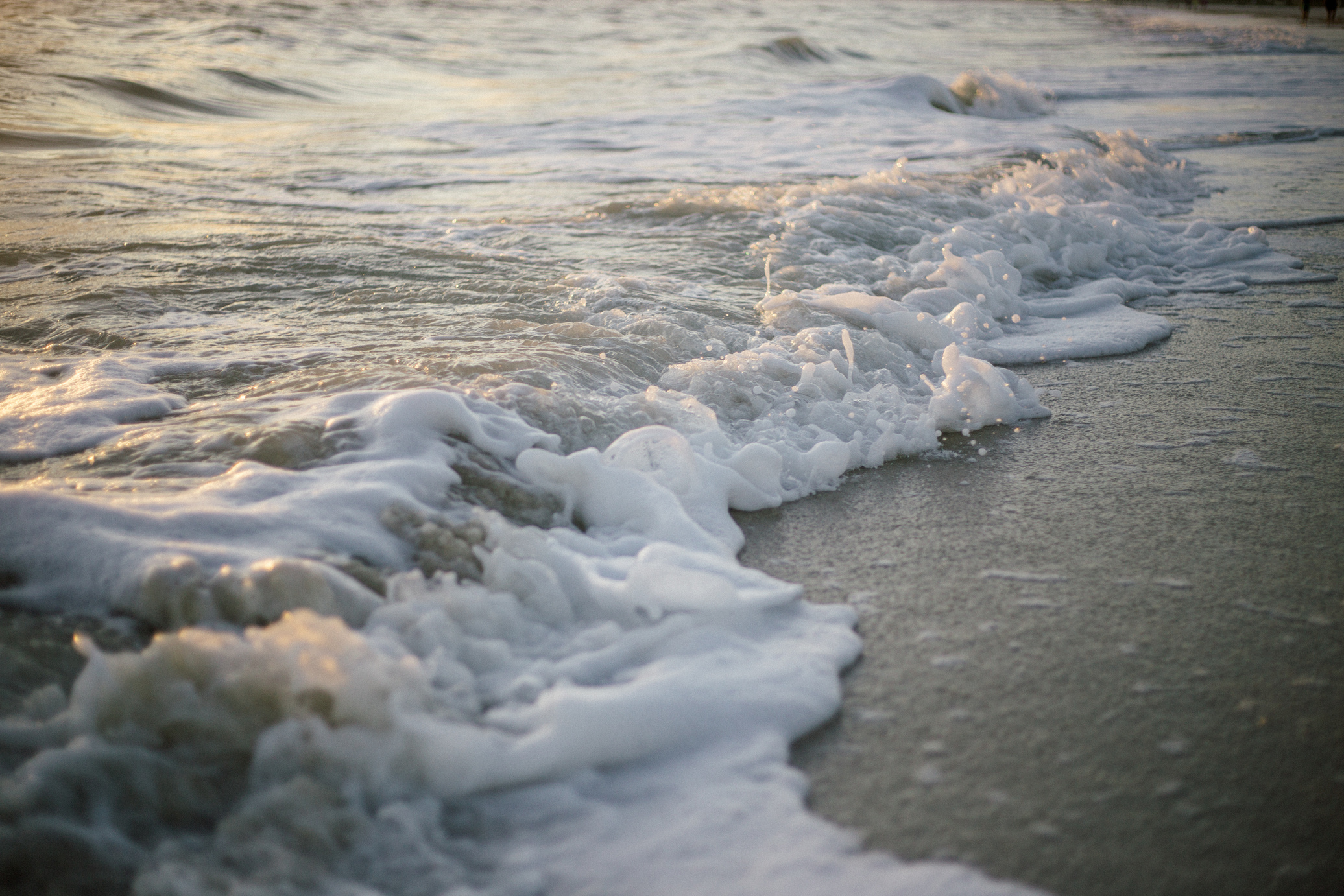 SILVER SPUR
Top Teams
#1
Cindy & Tiffany Kawata Team
Kirby Larson & Haley Larson
#2
TOP AGENTS + TOP TEAMS
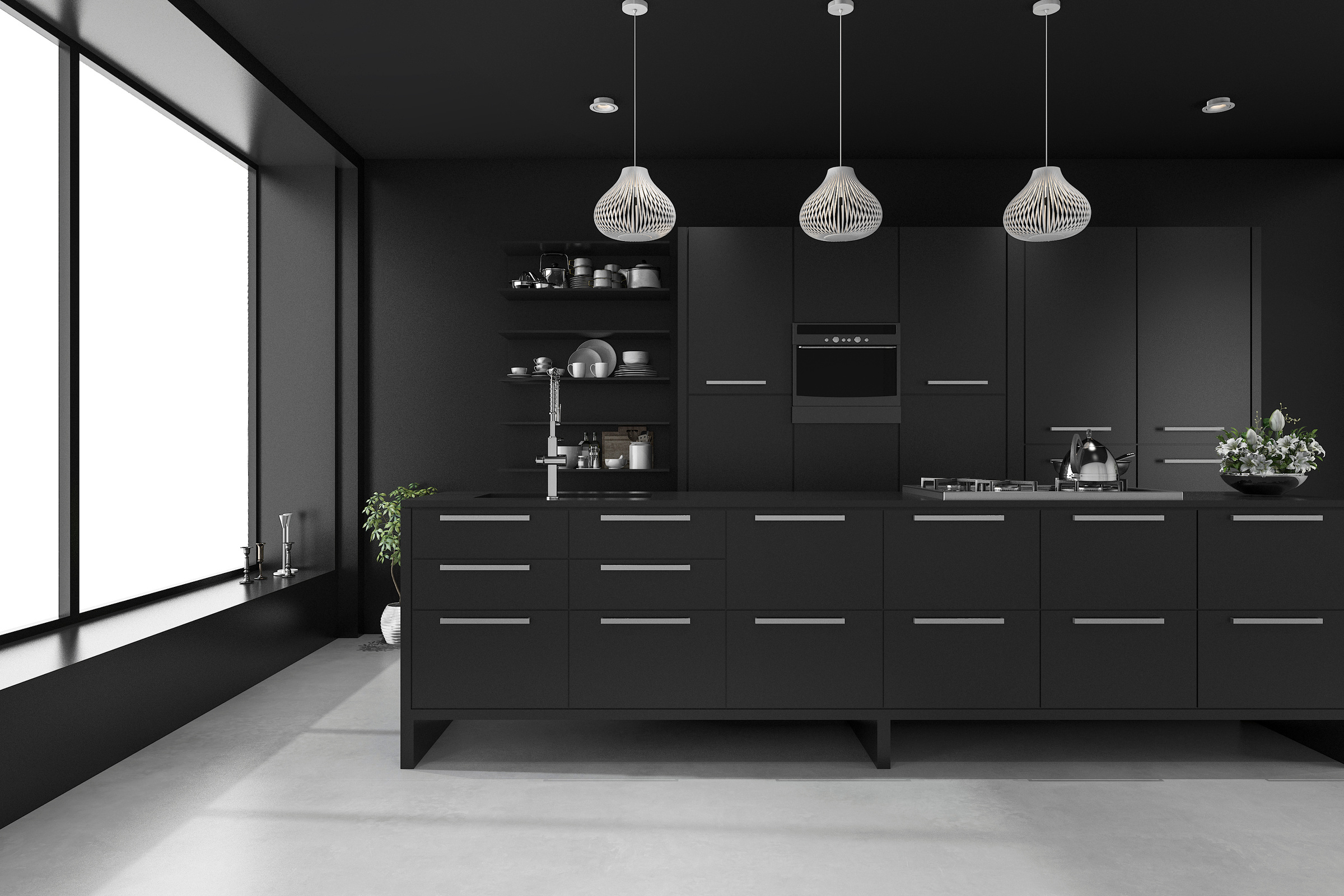 SOUTH BAY
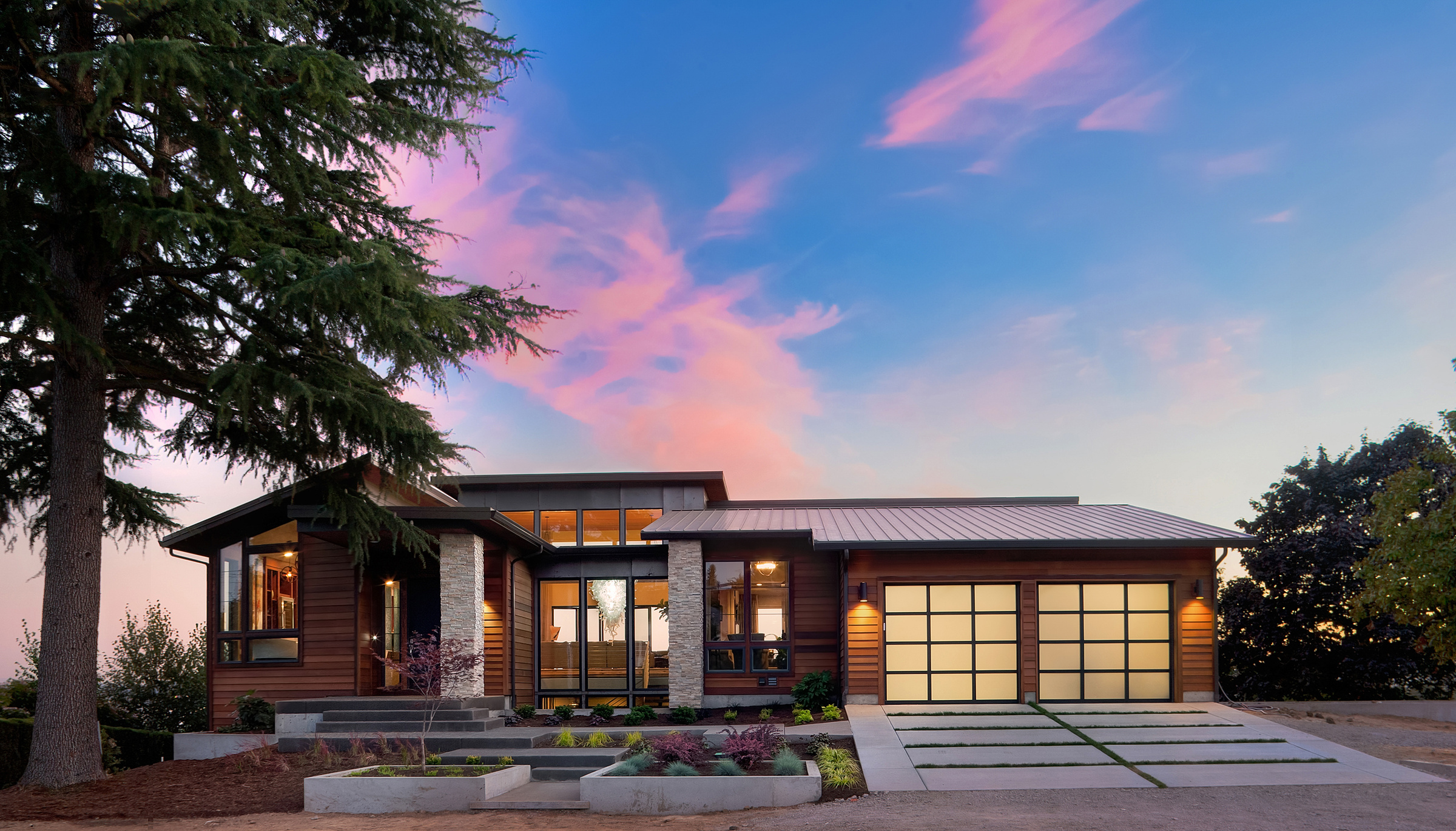 SOUTH BAY
Top Solo Agents
Ken Conant 
Tiffany McGuinness 
Paul Yu
#1
#2
#3
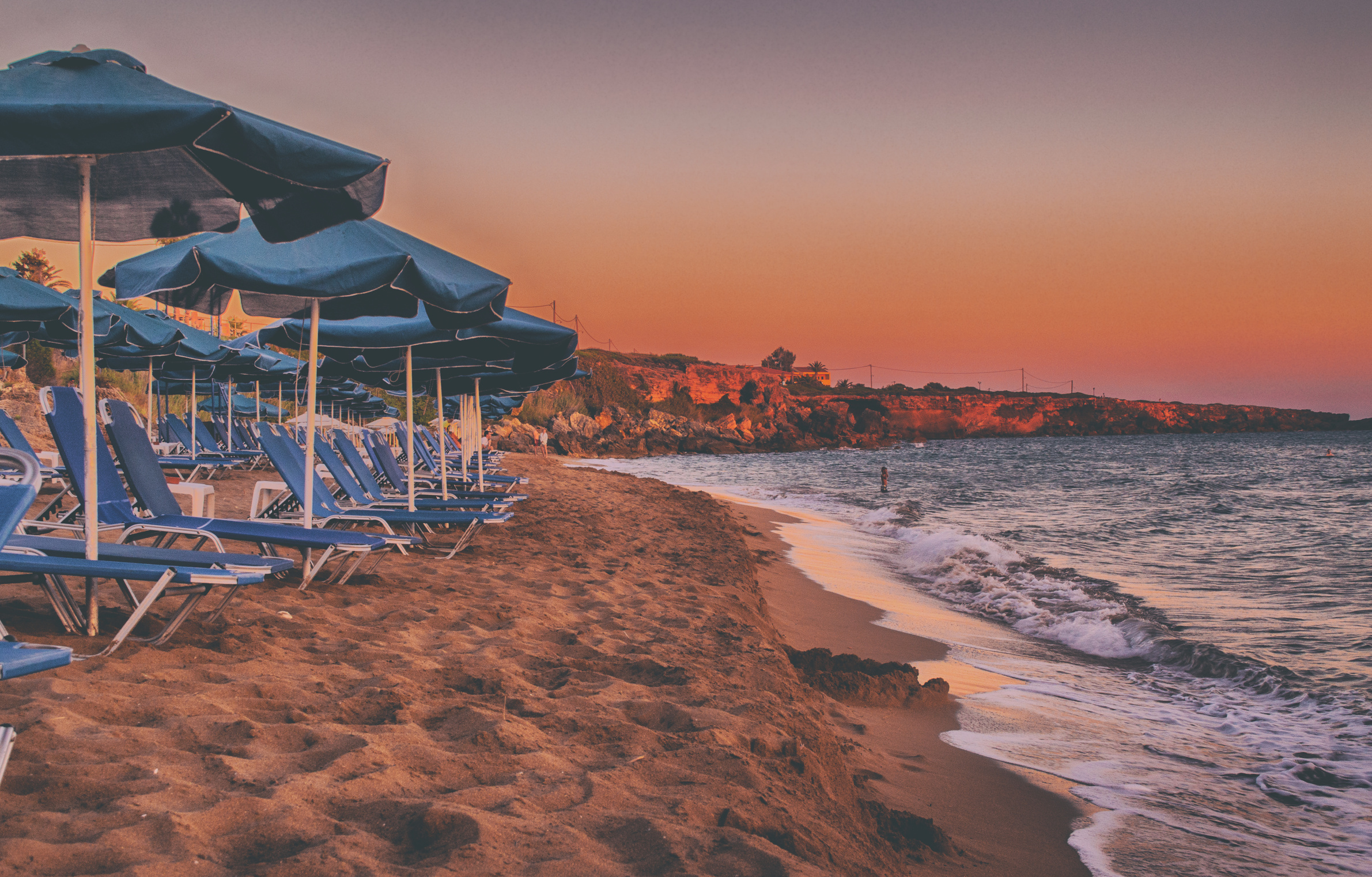 SOUTH BAY
Top Solo Team
Manny & Marie Archondo
#1
TOP AGENTS + TOP TEAMS
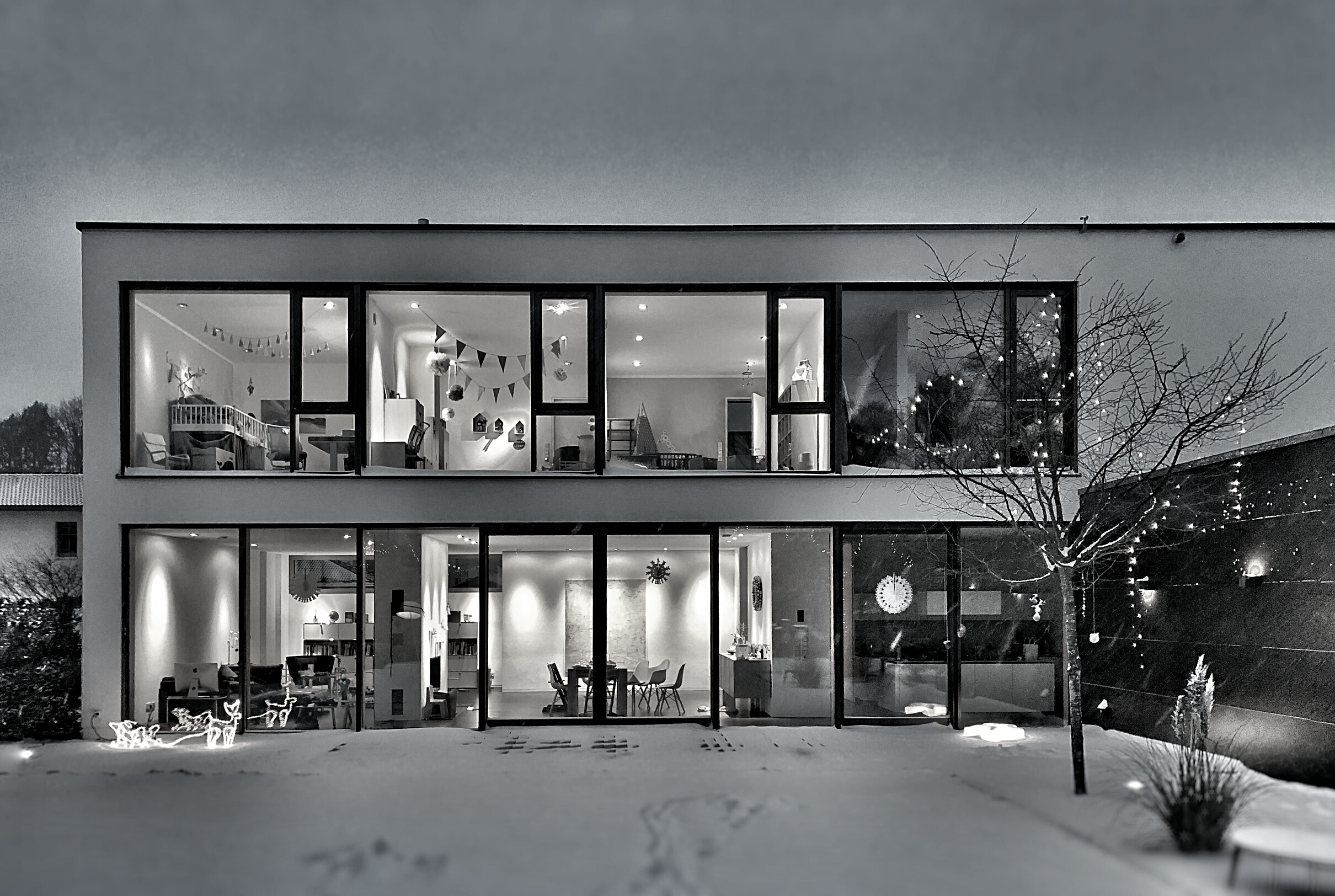 REDONDO BEACH
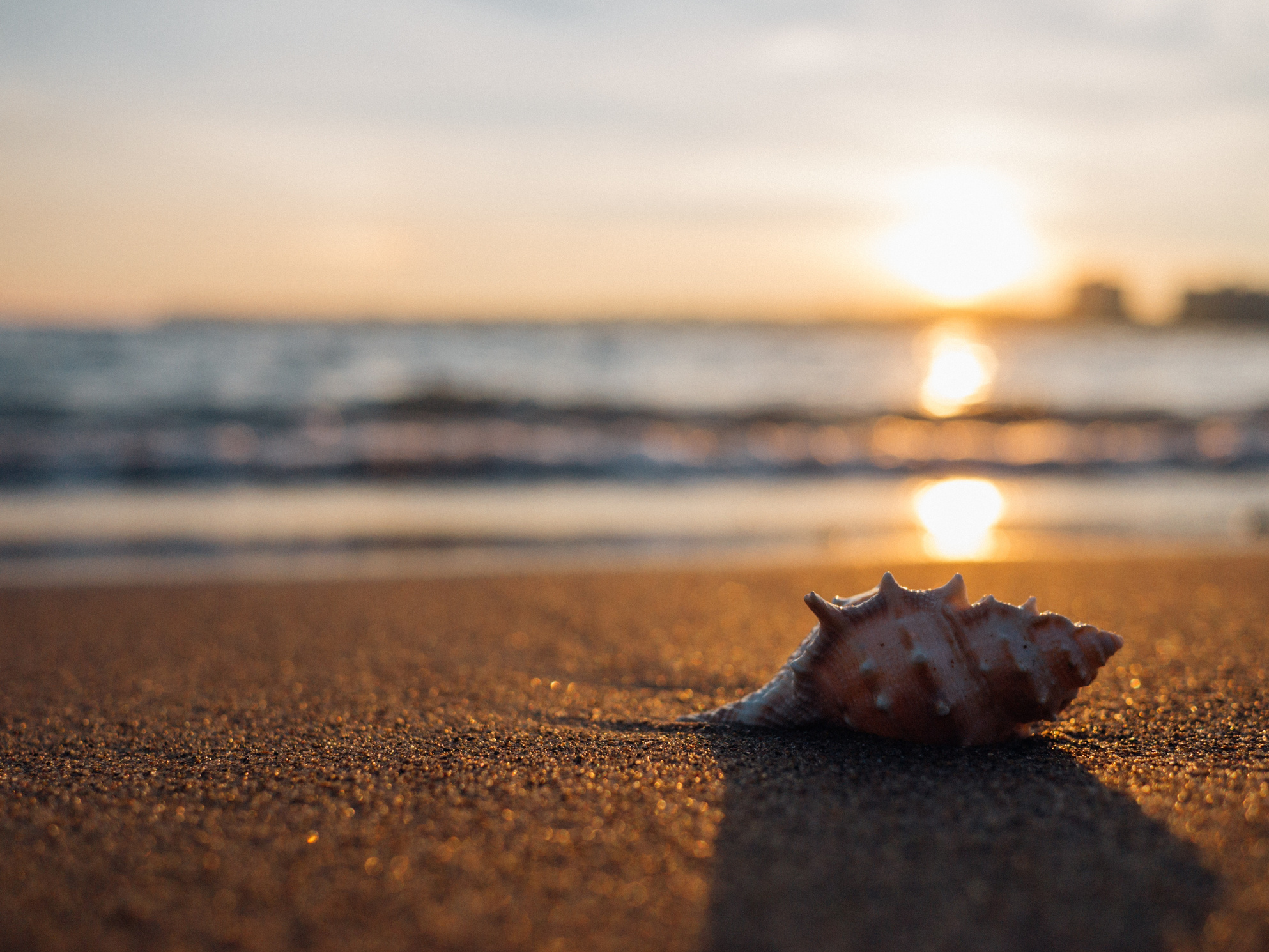 REDONDO BEACH
Top Solo Agents
Mindy Fang 
Risa Myers
Liz Broen
#1
#2
#3